Towards attack detection in traffic data based on spectral graph analysis
Majed Jaber, Pierre Parrend, Nicolas Boutry
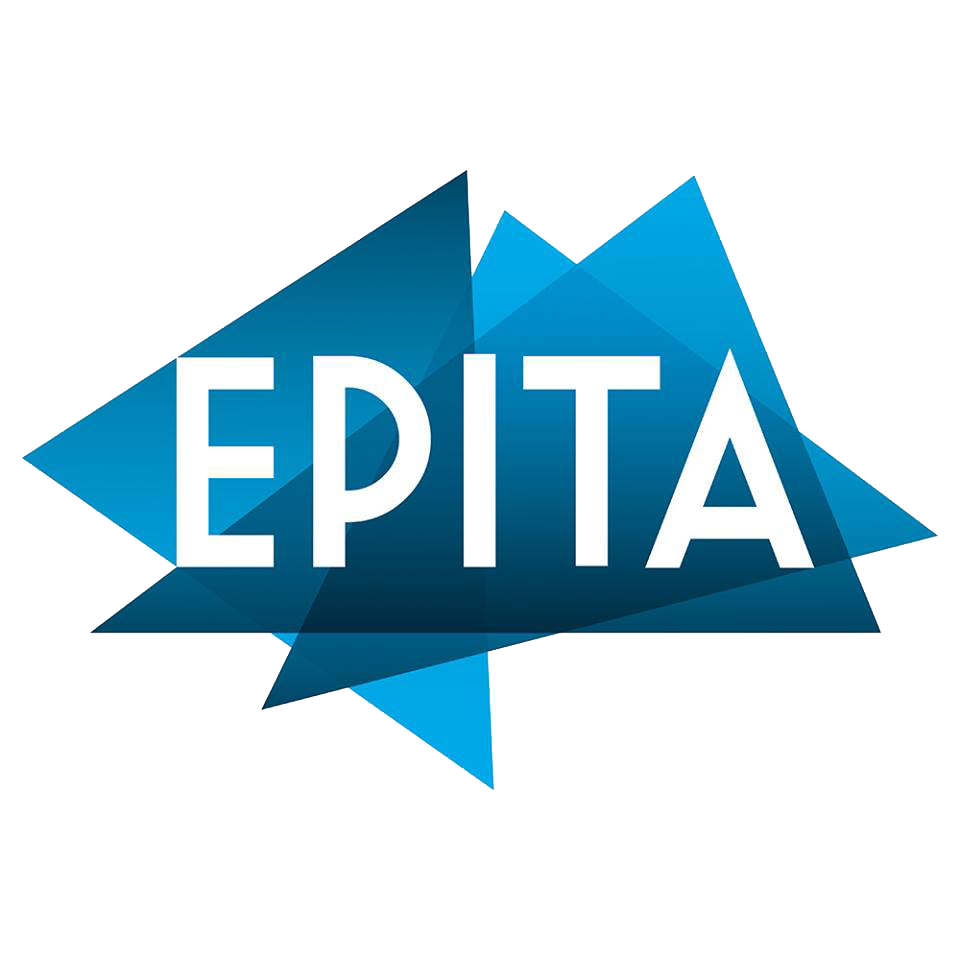 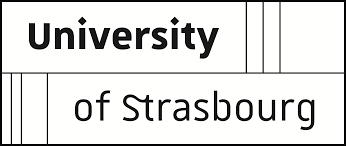 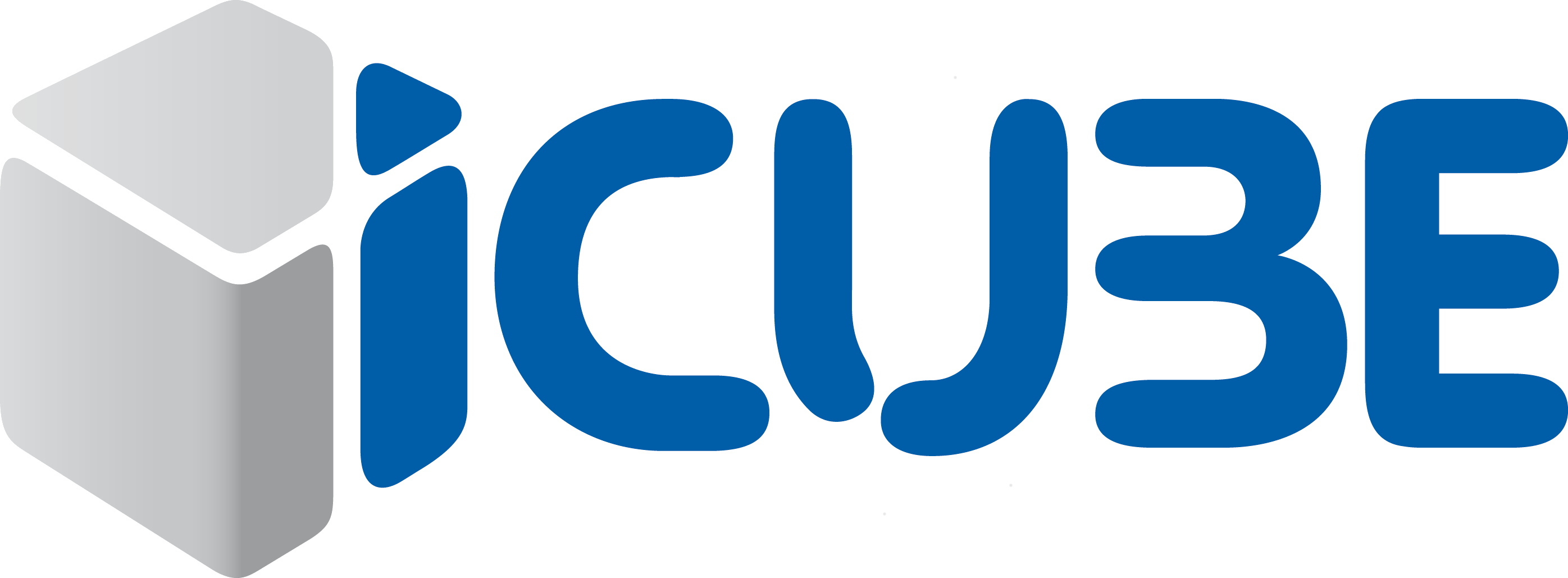 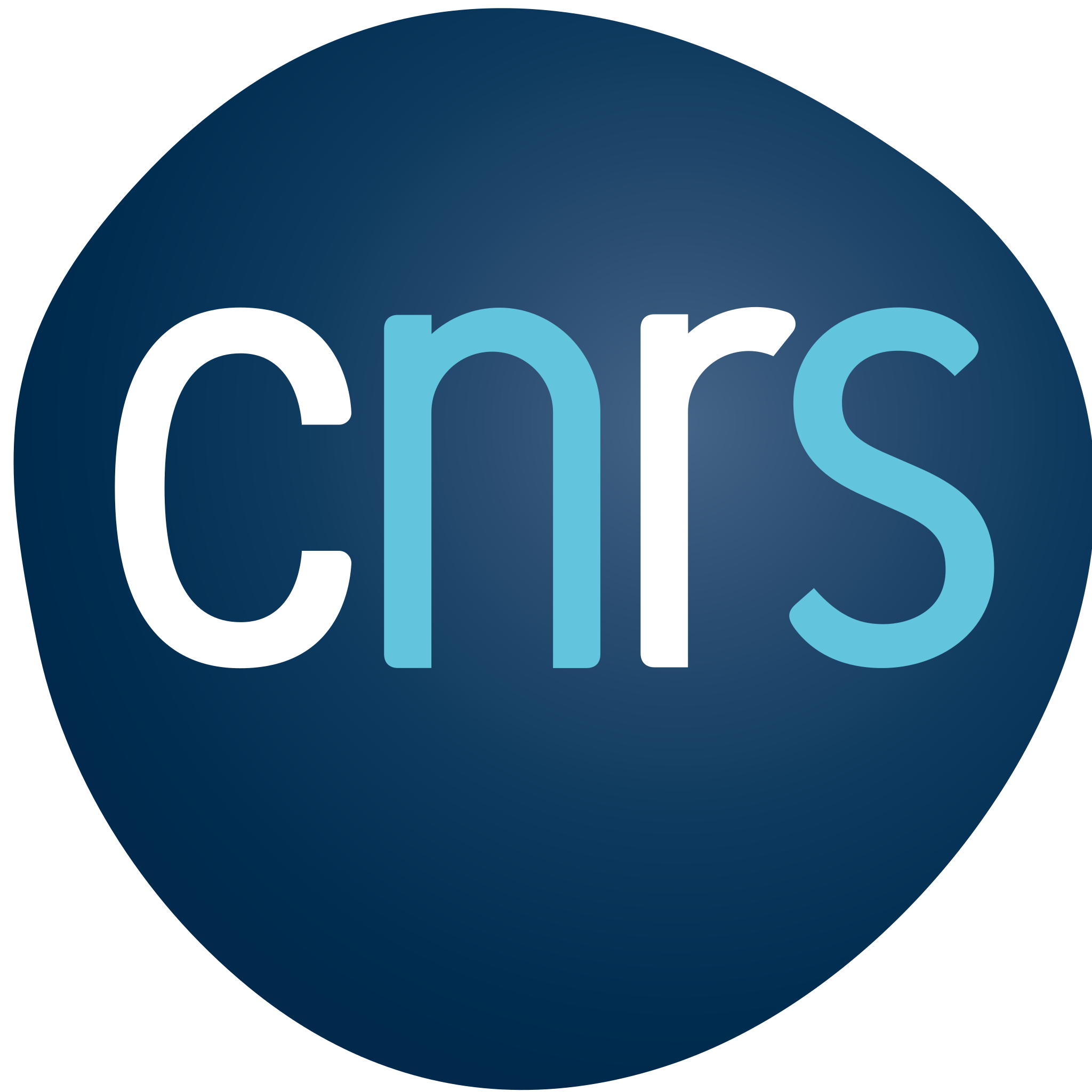 Outline
Introduction of the team and my career
Cybersecurity and cyberattacks
A network can be modeled by a (dynamical) graph
Anomaly Detection, the State-of-the-Art
Spectral Graph Analysis, a new approach for cybersecurity
Experiments & Evaluation
Future works
29/06/2023
Towards attack detection in traffic data based on spectral graph analysis
2
Our team
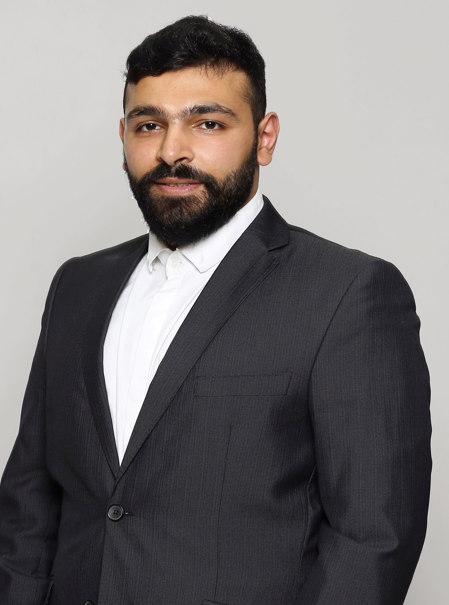 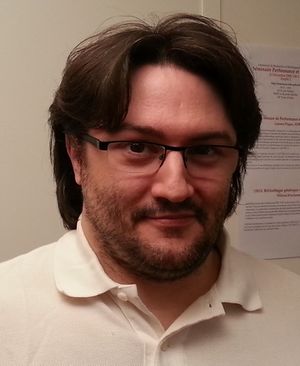 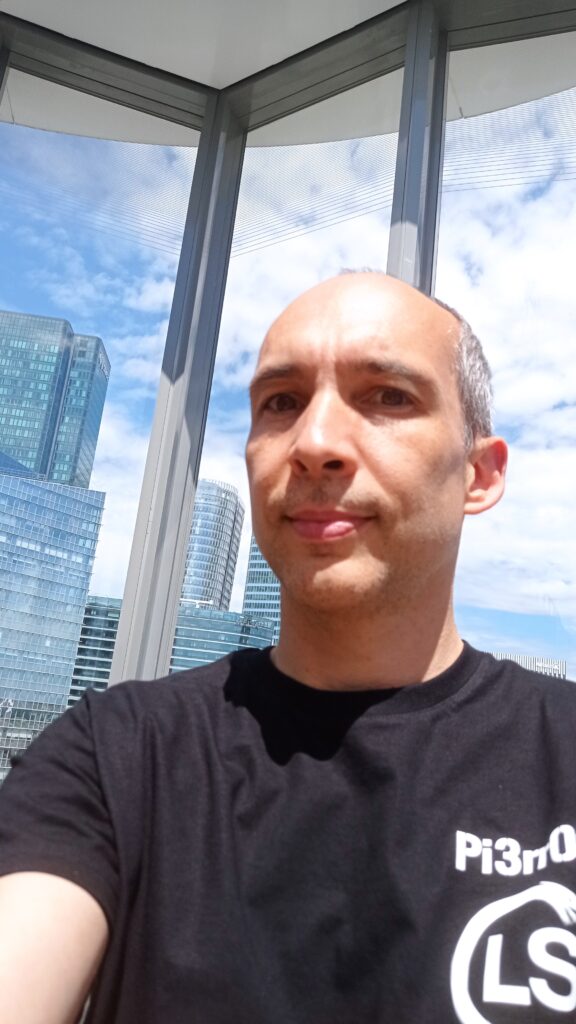 Pierre Parrend1,2
Majed Jaber1,2
Nicolas Boutry1
Professor HDR
Ph.D. Student
Enseignant-Chercheur
Laboratoire de Recherche de L’EPITA (LRE), France
ICube - Laboratoire, des sciences de l’ingénieur, de l’informatique et de l’imagerie, UMR 7357, Université de Strasbourg, CNRS, 67000, Strasbourg, France
29/06/2023
Towards attack detection in traffic data based on spectral graph analysis
3
July , Publication of short paper
poster presentation 
in RJCIA  conference
1st of November 
PhD student
Spectral graph analysis for attack detection
Software Developer in
Latest technologies and Realtime data streaming
Master 1 Degree in Lebanese University, Faculty of Science
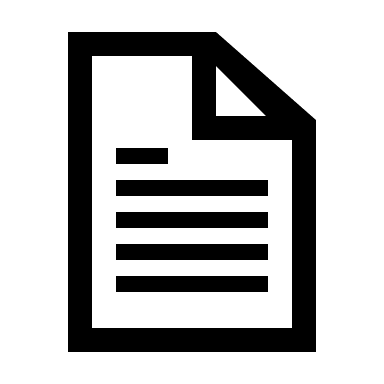 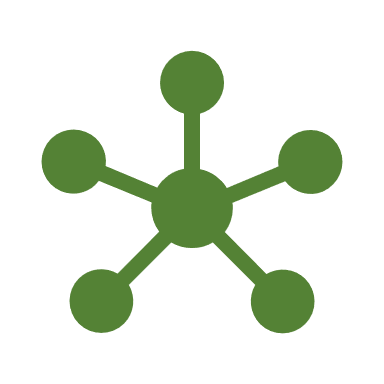 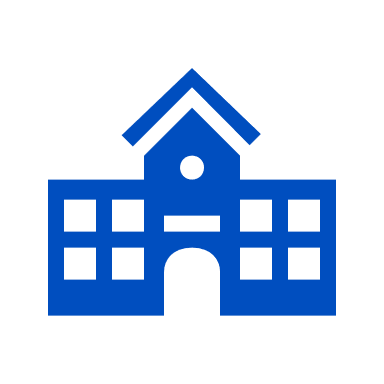 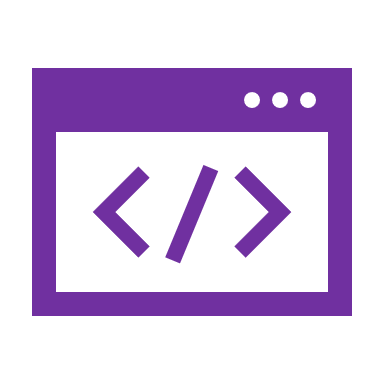 2022
2023
2023
2022
2018
2018
2017
2018
2016
2018
2016
2019
2023
2023
2019
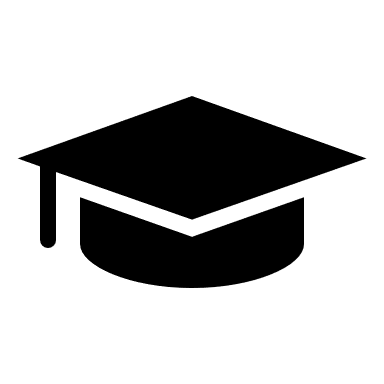 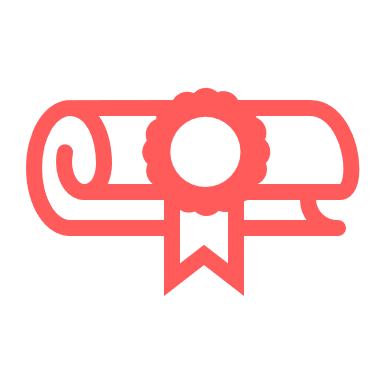 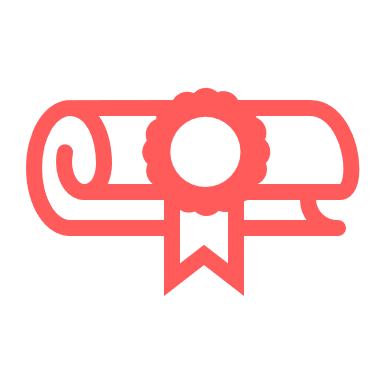 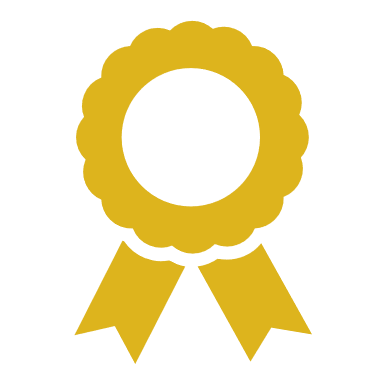 Bachelor’s Degree in Lebanese University, Faculty of Science
3rd of March, Participation in CCE  conference
Best student
presentation 
award
Research Master in Information System and Data Intelligence
Professional Master in Game Design and Development
29/06/2023
Towards attack detection in traffic data based on spectral graph analysis
4
Communications
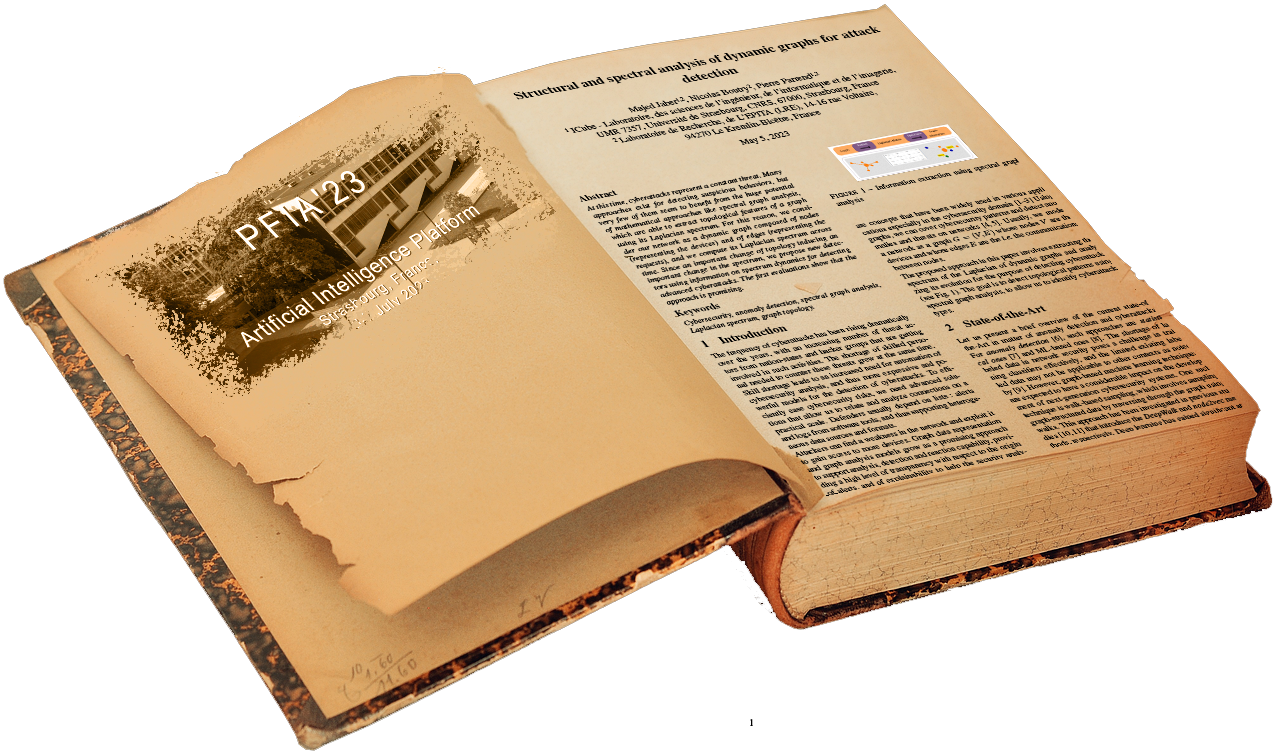 Title: Towards attack detection in traffic data based on spectral graph analysis
Authors: Majed Jaber, Nicolas Boutry, Pierre Parrend
Event: CC23, Complex Computational Ecosystems 2023, Baku, Azerbaïdjan
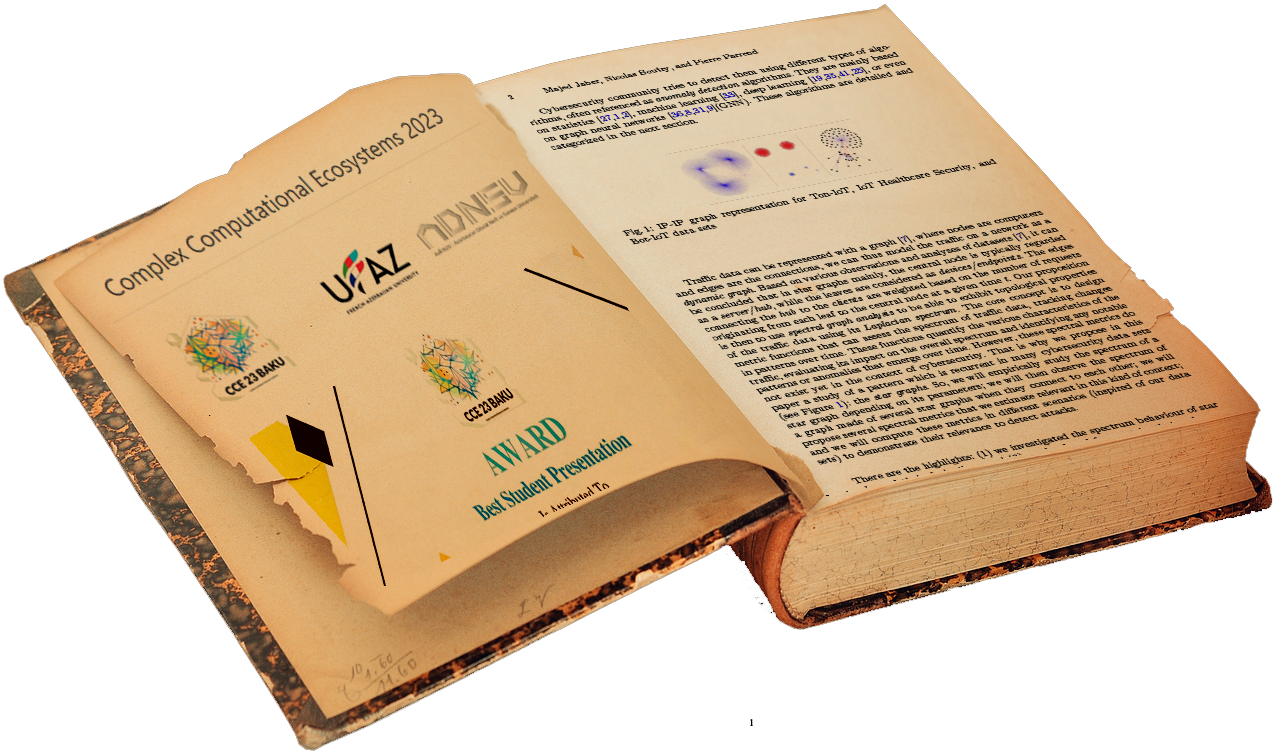 Title: Structural and spectral analysis of dynamic graphs for attack Detection
Authors: Majed Jaber, Nicolas Boutry, Pierre Parrend
Event: RJCIA, Evènement affilié à PFIA 2023, Strasbourg, France
29/06/2023
Towards attack detection in traffic data based on spectral graph analysis
5
Cybersecurity against attacks
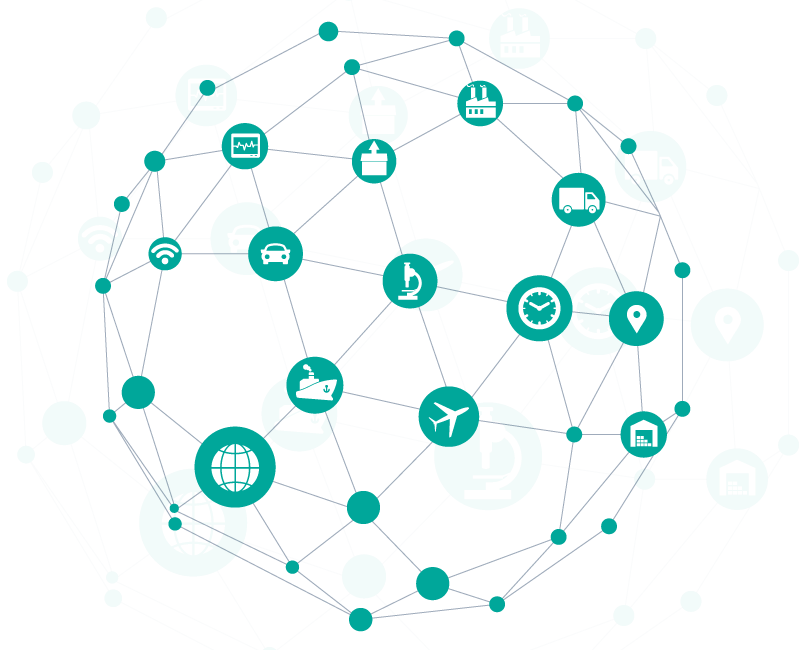 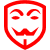 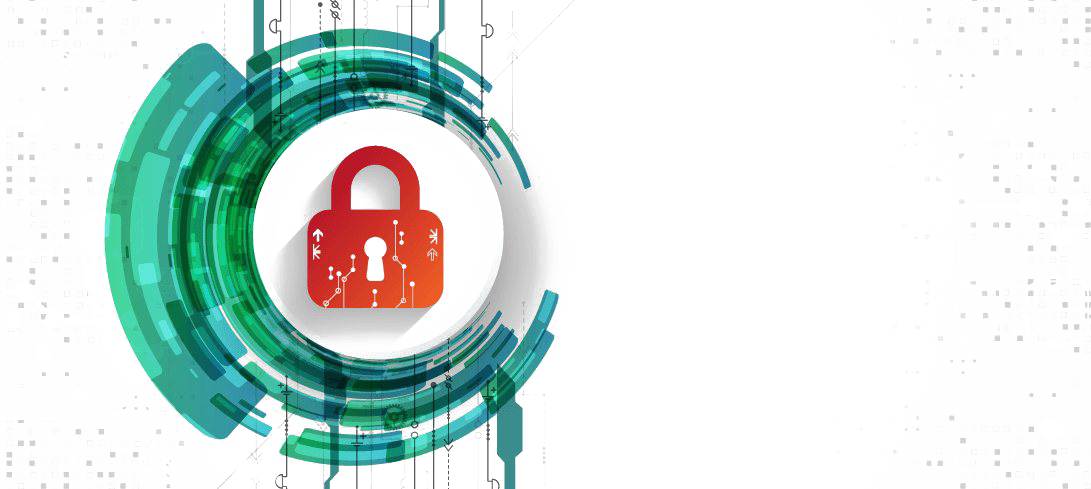 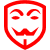 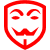 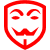 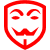 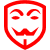 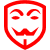 29/06/2023
Towards attack detection in traffic data based on spectral graph analysis
6
Graph represents a networks
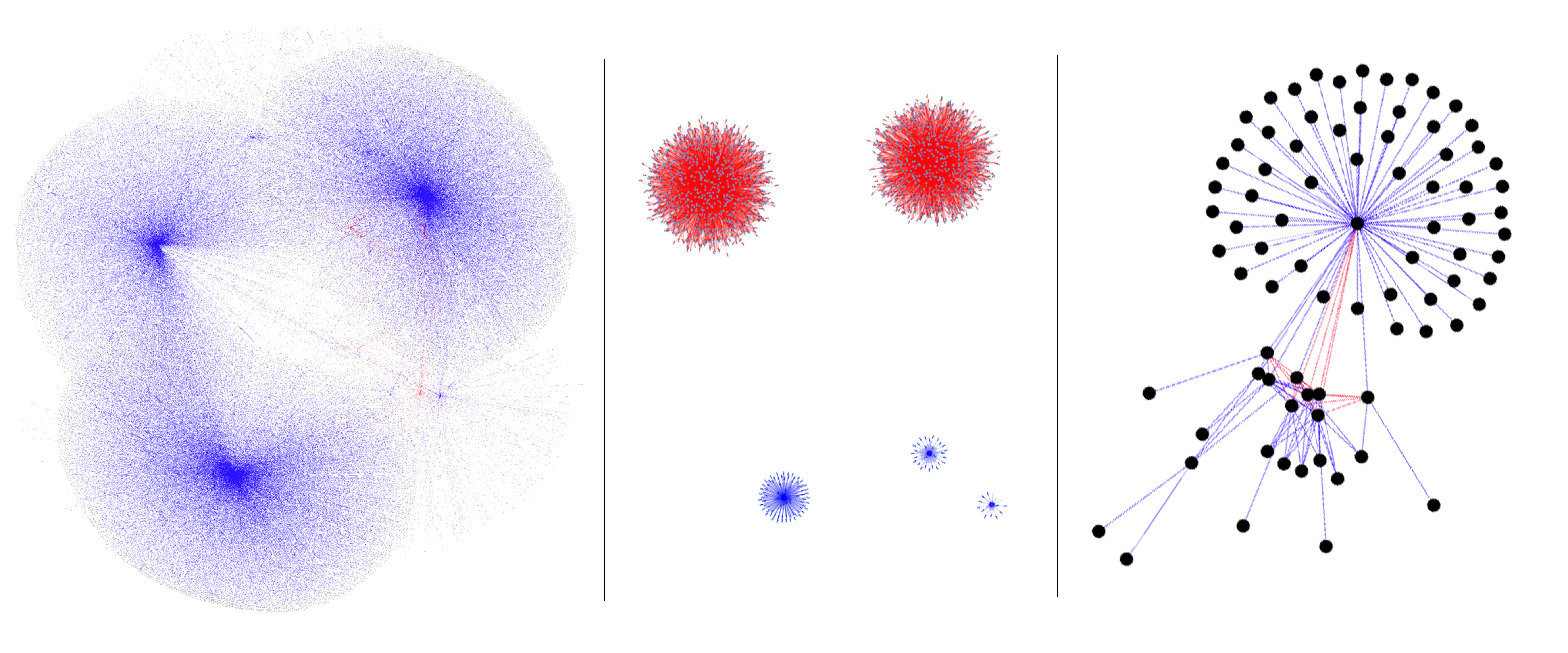 Decompose different patterns
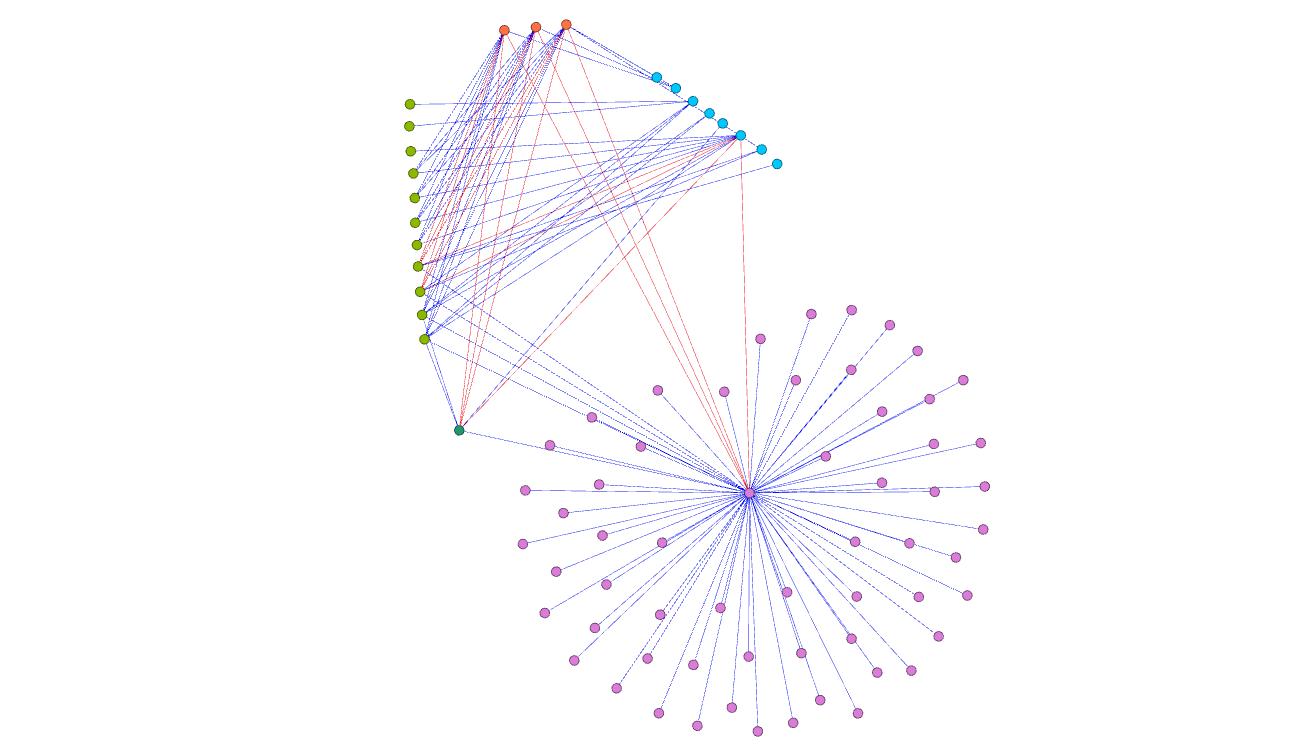 Identify patterns
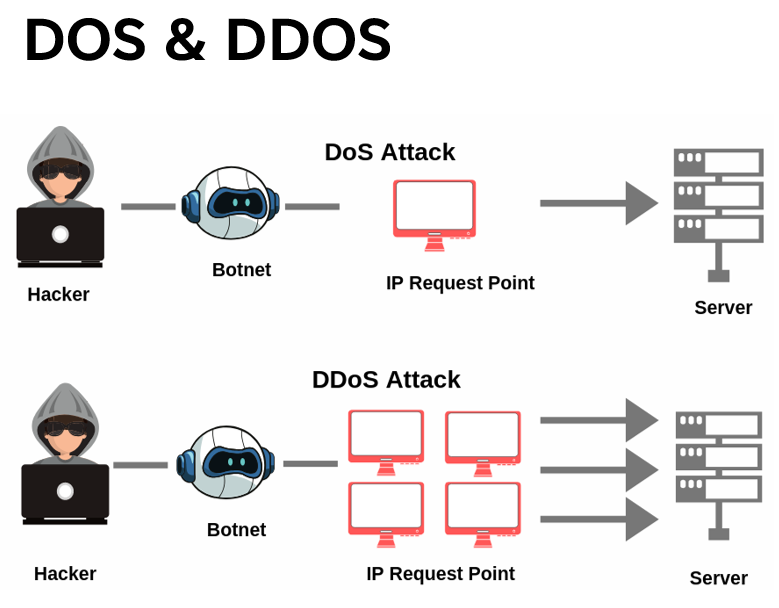 Understand the network
29/06/2023
Towards attack detection in traffic data based on spectral graph analysis
7
State-of-the-Art
Statistical Approaches
GCN Approaches
ML Approaches
One of the best choice for graph data learning tasks
A real-time
network anomaly-detector (ReTiNA)
CAMLPAD model
anomalies are assigned an outlier score
ML-based techniques are supervised
algorithms
The Dynamic Graph
Neural Networks (DGNNs) are known to be an interesting tool to detect
anomalies in complex dynamic graphs
Traditional systems use elementary statistics
techniques and are often inaccurate
In network security, there are not much labeled data to train efficient classifiers
- Noble, J., Adams, N.: Real-time dynamic network anomaly detection. IEEE Intelligent Systems 33(2), 5–18 (2018)
- Hariharan, A., Gupta, A., Pal, T.: Camlpad: Cybersecurity autonomous machine
learning platform for anomaly detection. In: Future of Information and Communication Conference. pp. 705–720. Springer (2020)
- Bowman, B., Huang, H.H.: Towards next-generation cybersecurity with graph ai.
ACM SIGOPS Operating Systems Review 55(1), 61–67 (2021)
- Weifeng Liu, Sichao Fu, Yicong Zhou, Zheng-Jun Zha, and Liqiang Nie. Human activity
recognition by manifold regularization based dynamic graph convolutional networks.
Neurocomputing, 444:217–225, 2021.
8
Why Spectral graph analysis?
B
B
B
B
C
C
C
C
A
A
A
A
A
A
D
D
D
D
D
D
100
observe
observe
Need of Metrics
Quantify a threat
29/06/2023
9
Towards attack detection in traffic data based on spectral graph analysis
Spectral graph analysis
Studying the spectrum of the Laplacian Matrix
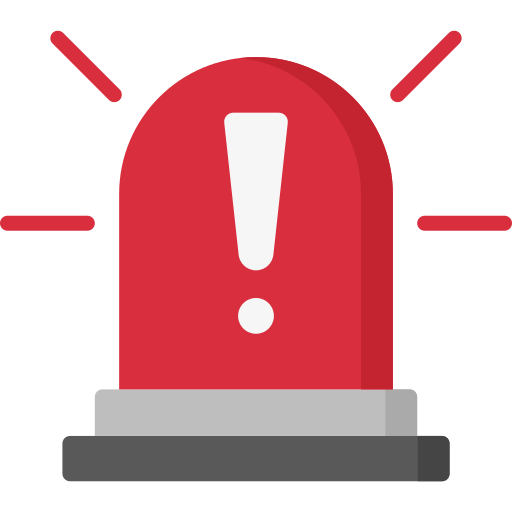 Mathematical 
techniques
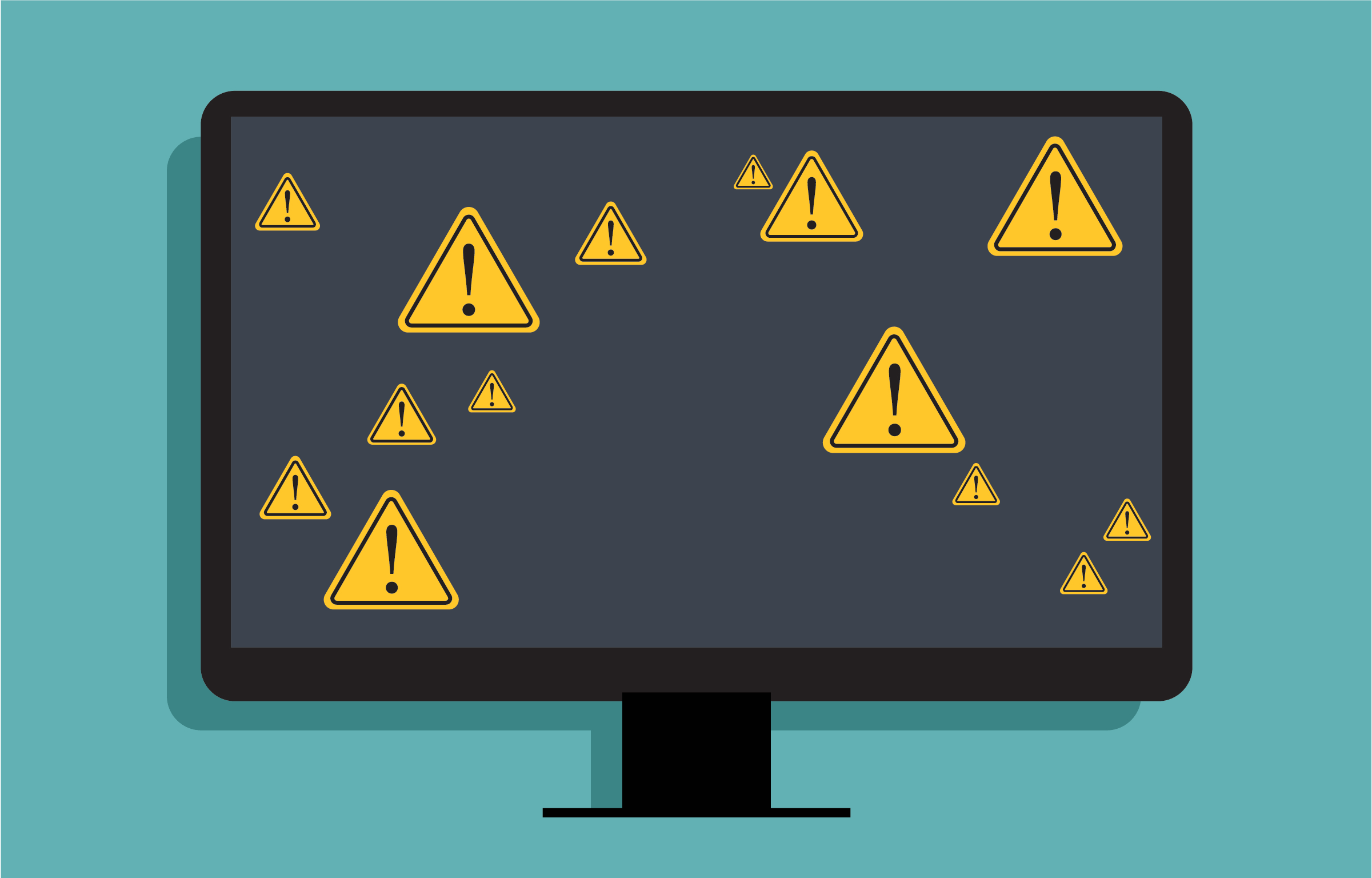 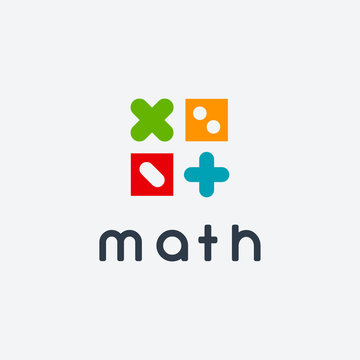 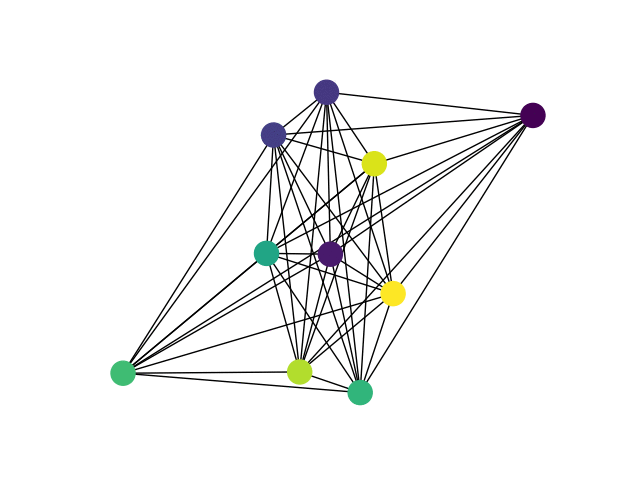 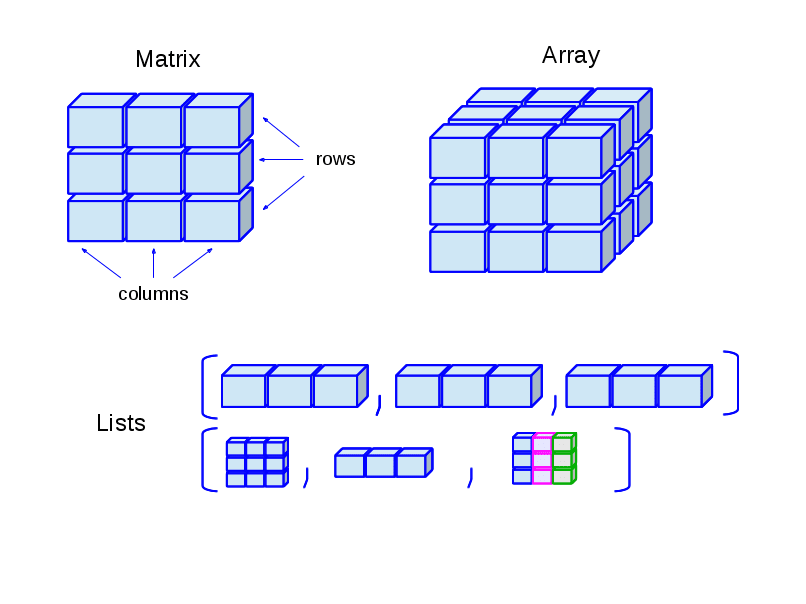 …
Feature extraction
Analyze graph properties
29/06/2023
Towards attack detection in traffic data based on spectral graph analysis
10
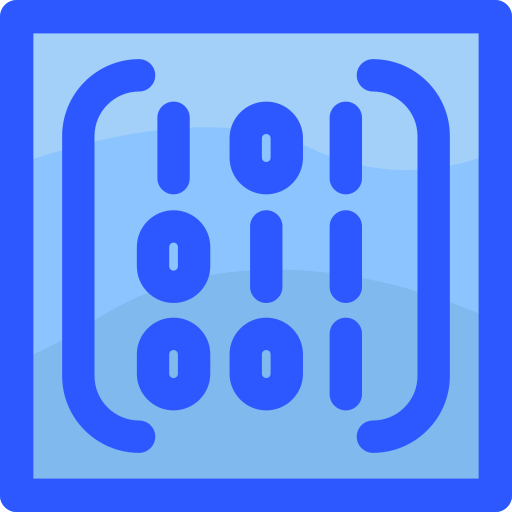 What type of matrix used?
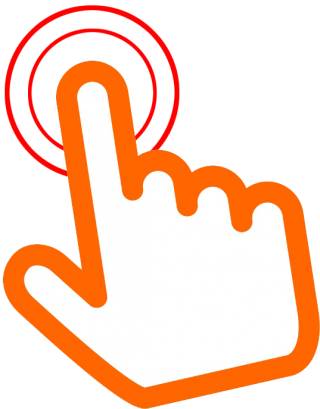 The most commonly used matrix in spectral graph analysis is the Laplacian matrix.
Why Laplacian rather than other matrixes?

Better spectral properties
More robust to changes in the graph structure. 
The spectrum of the Laplacian matrix are used in various applications of spectral graph analysis, such as clustering, community detection, and graph partitioning.
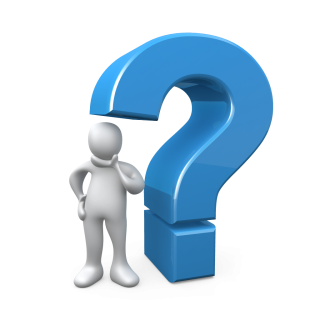 29/06/2023
Towards attack detection in traffic data based on spectral graph analysis
11
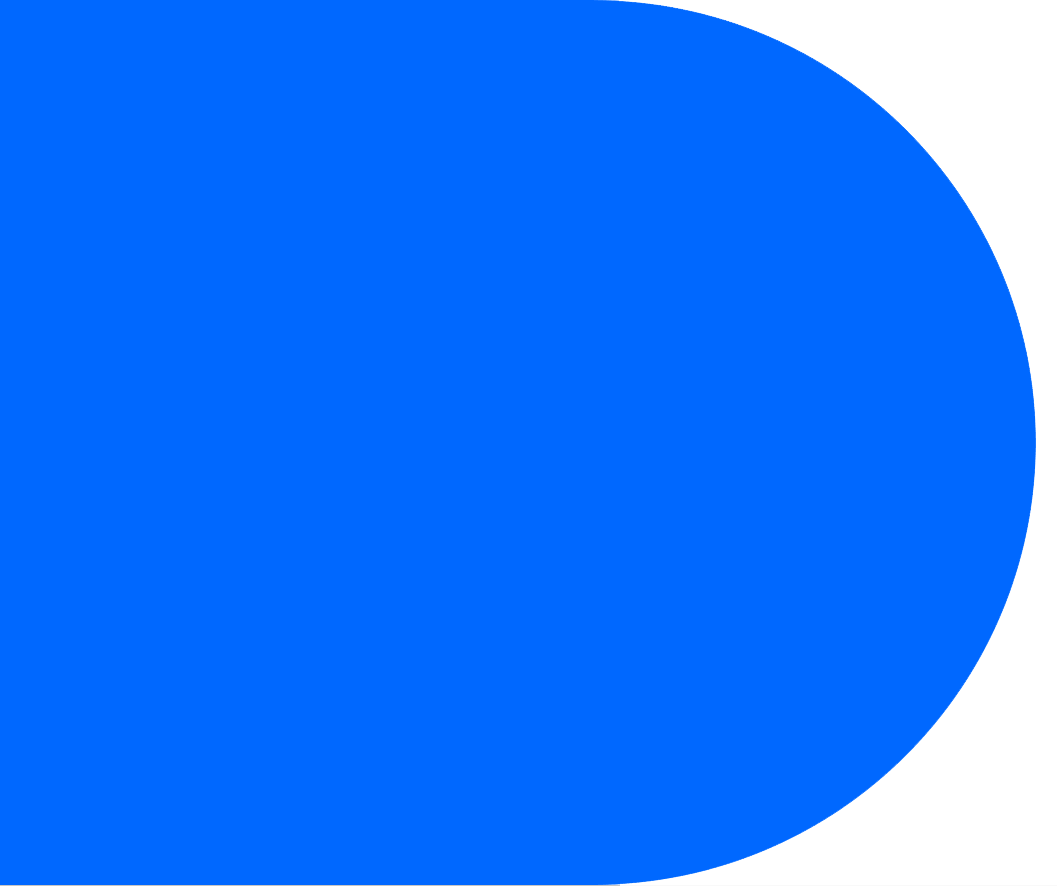 Laplacian Matrix
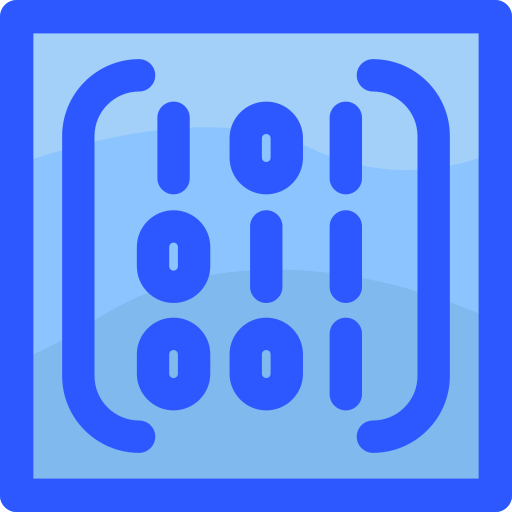 What type of matrix used?
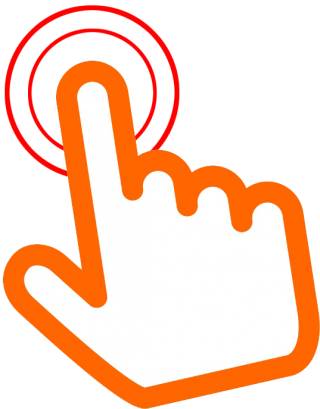 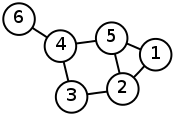 The most commonly used matrix in spectral graph analysis is the Laplacian matrix.
Why Laplacian rather than other matrixes?

Better spectral properties
More robust to changes in the graph structure. 
The spectrum of the Laplacian matrix are used in various applications of spectral graph analysis, such as clustering, community detection, and graph partitioning.
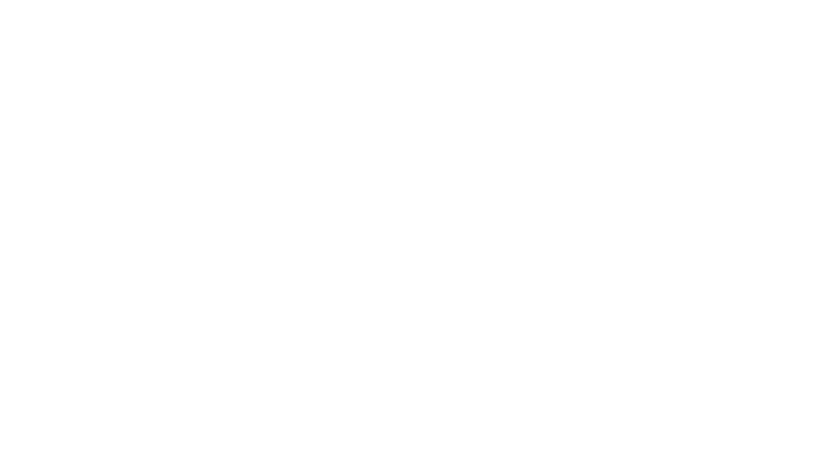 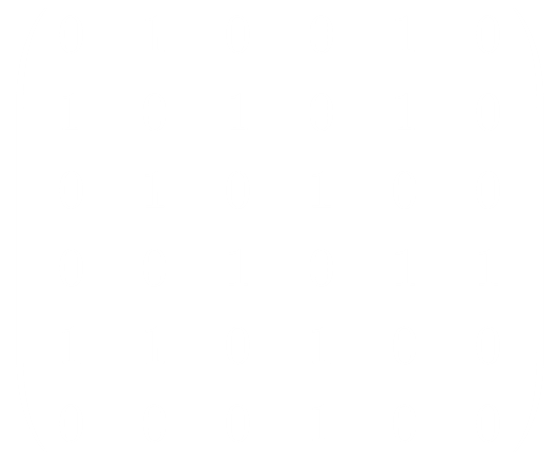 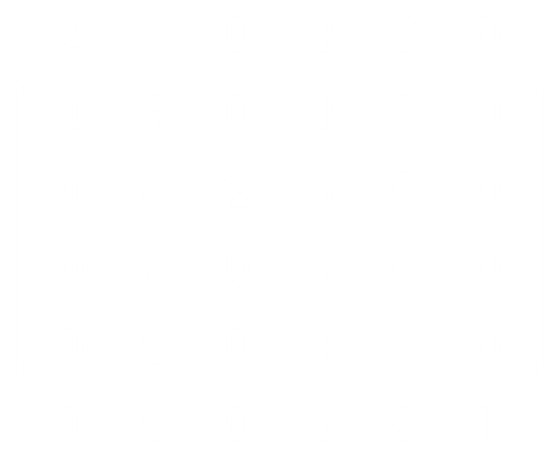 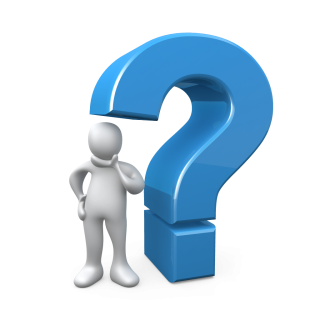 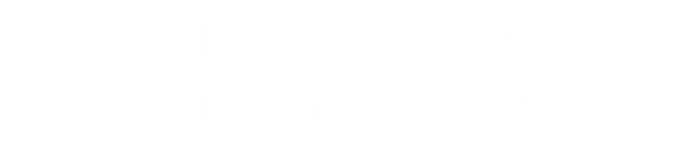 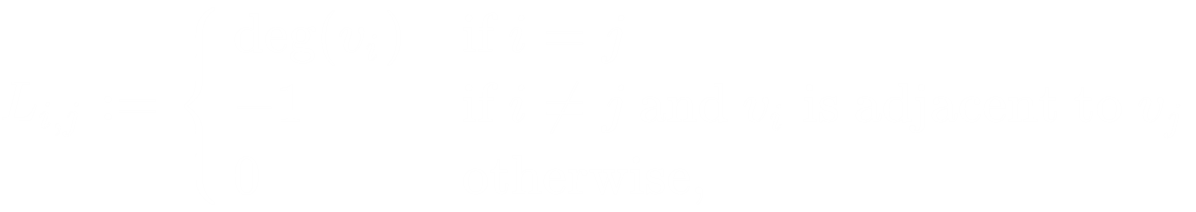 29/06/2023
Towards attack detection in traffic data based on spectral graph analysis
12
What is a spectrum?
the spectrum refers to the set of eigenvalues of the Laplacian matrix.
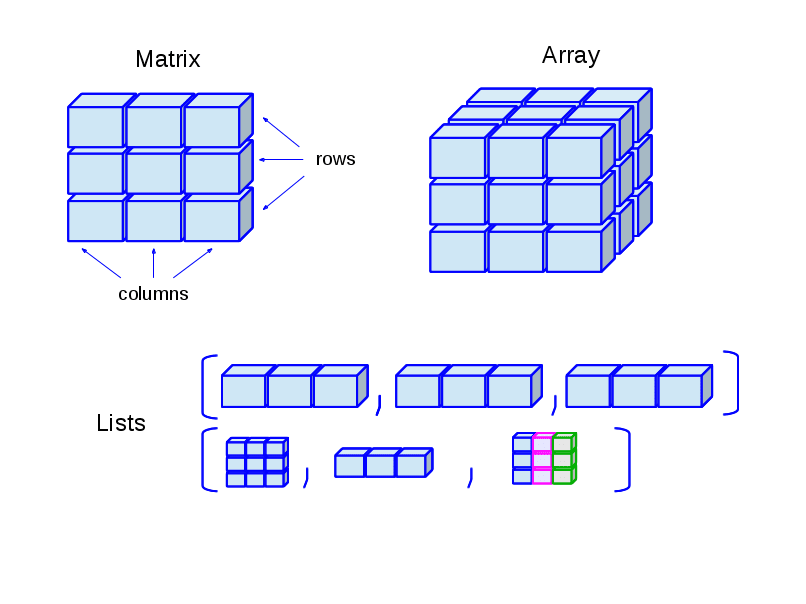 …
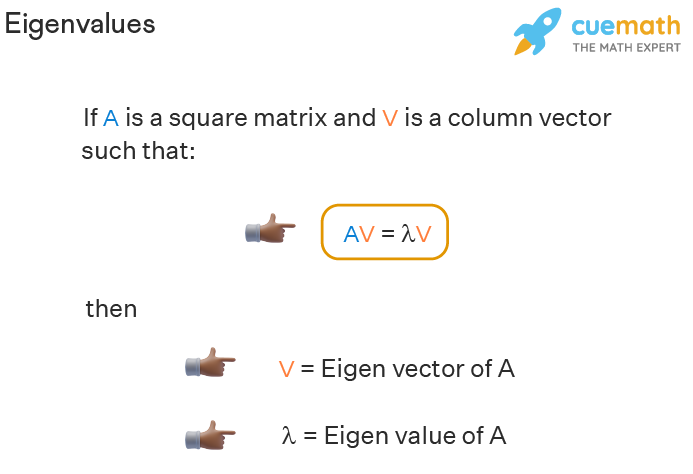 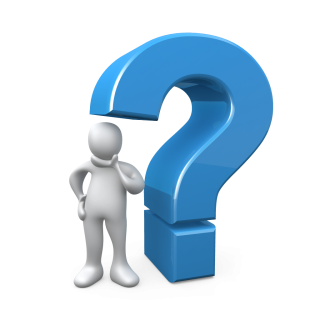 Chung, F. R. (1997). Spectral graph theory (Vol. 92). American Mathematical Soc.
13
Spectrum Interesting eigenvalues
Algebraic connectivity
Largest eigenvalues
Zero eigenvalues
Zero eigenvalues
Algebraic connectivity
Largest eigenvalues
.
.
.
- De Abreu, N. M. M. (2007). Old and new results on algebraic connectivity of graphs. Linear algebra and its applications, 423(1), 53-73.
- Bauer, F., Jost, J.: Bipartite and neighborhood graphs and the spectrum of the
normalized graph laplacian. arXiv preprint arXiv:0910.3118 (2009)
14
Spectrum Interesting EV - Example
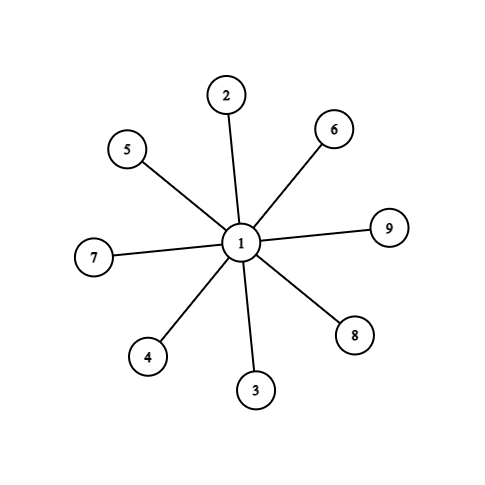 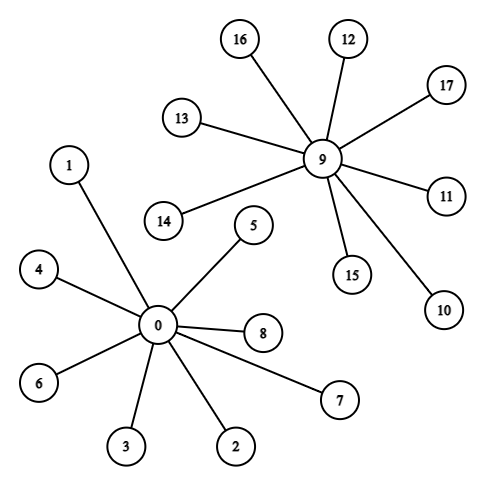 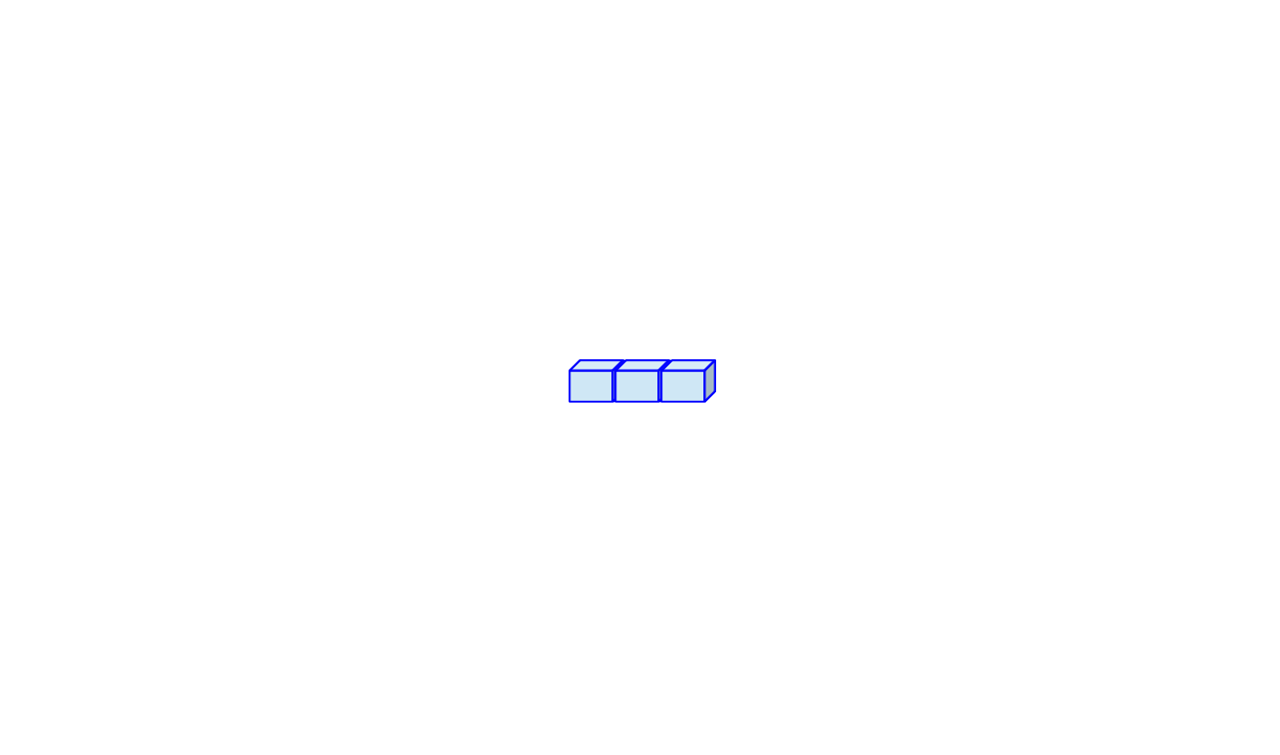 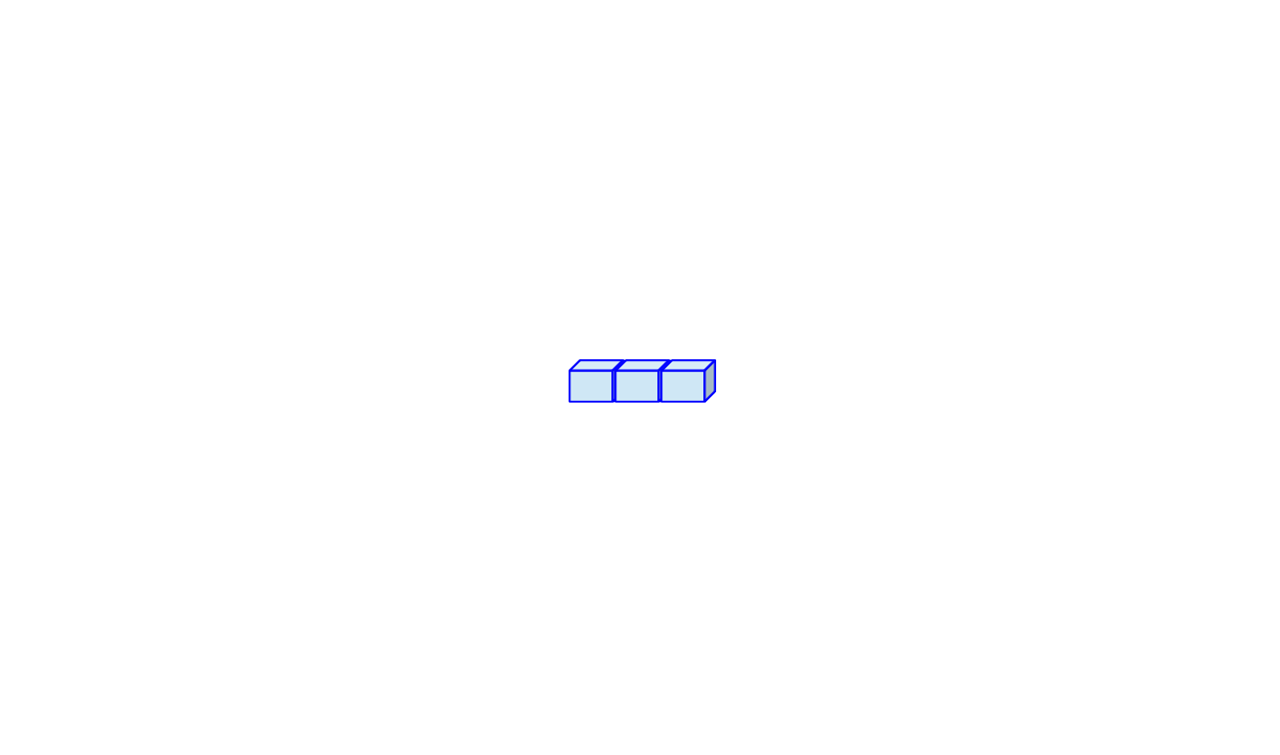 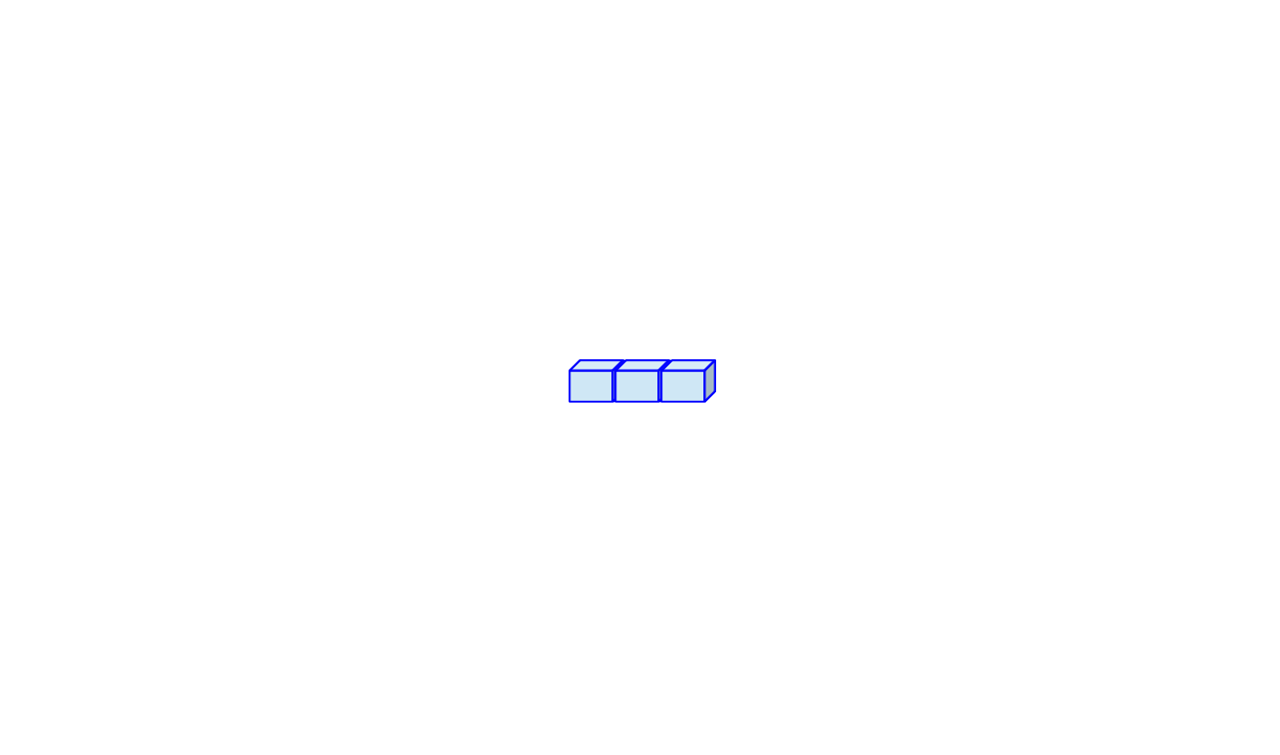 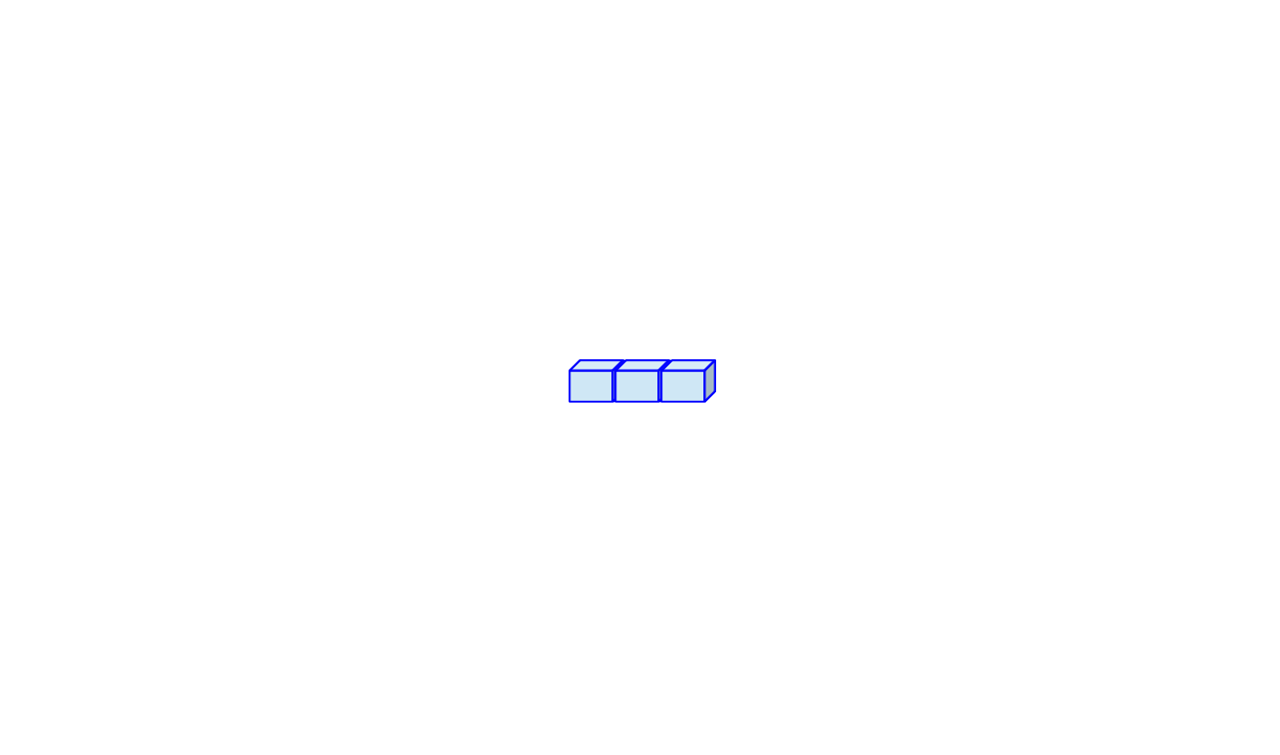 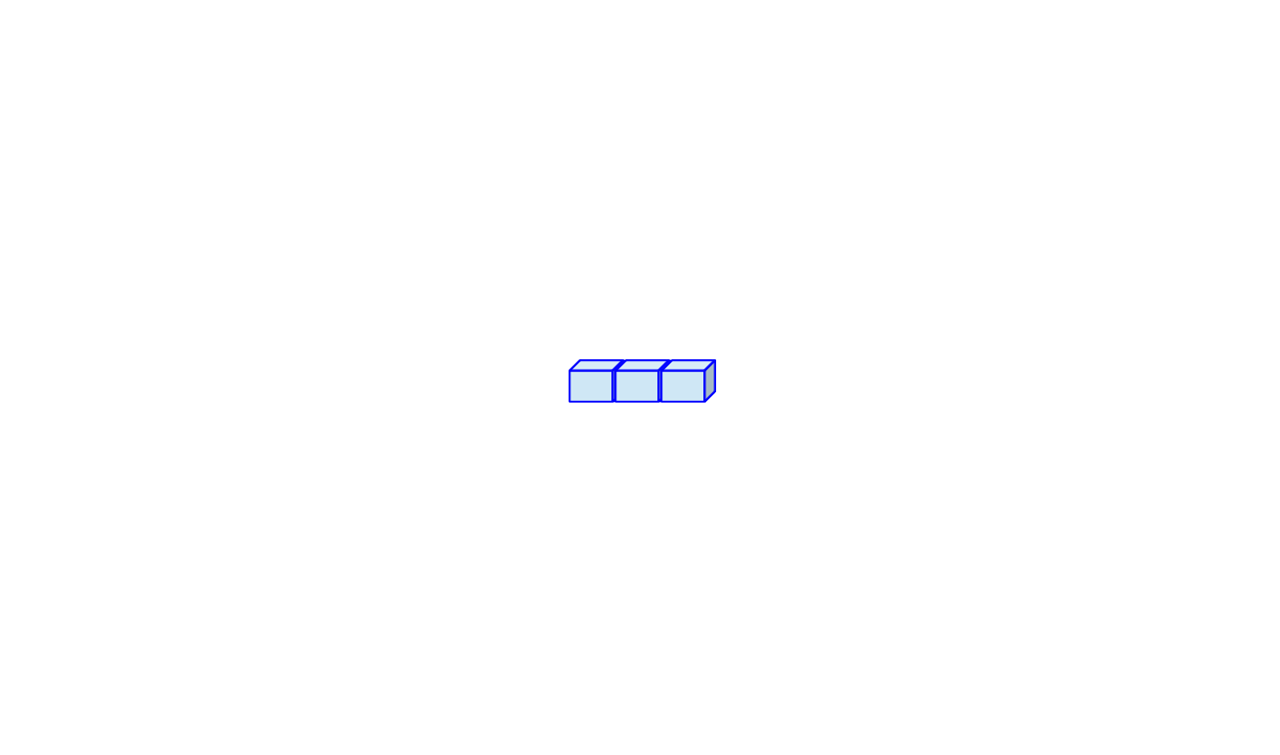 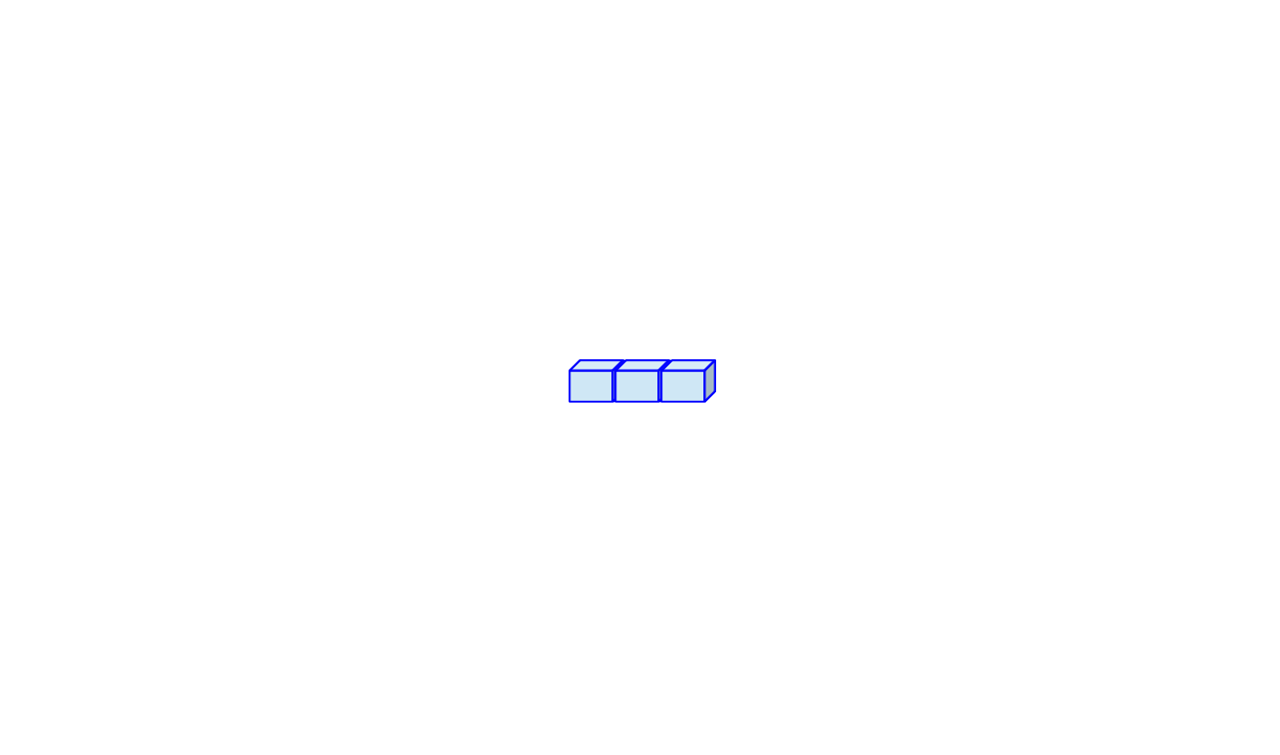 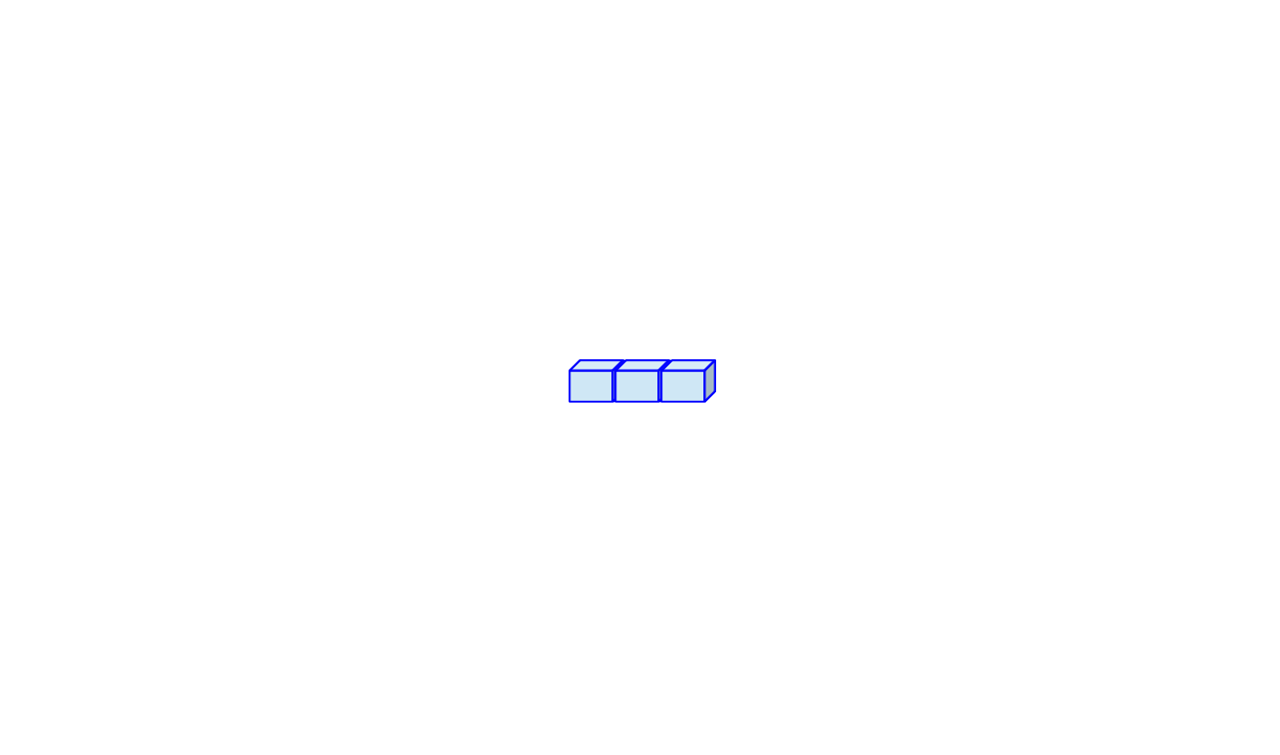 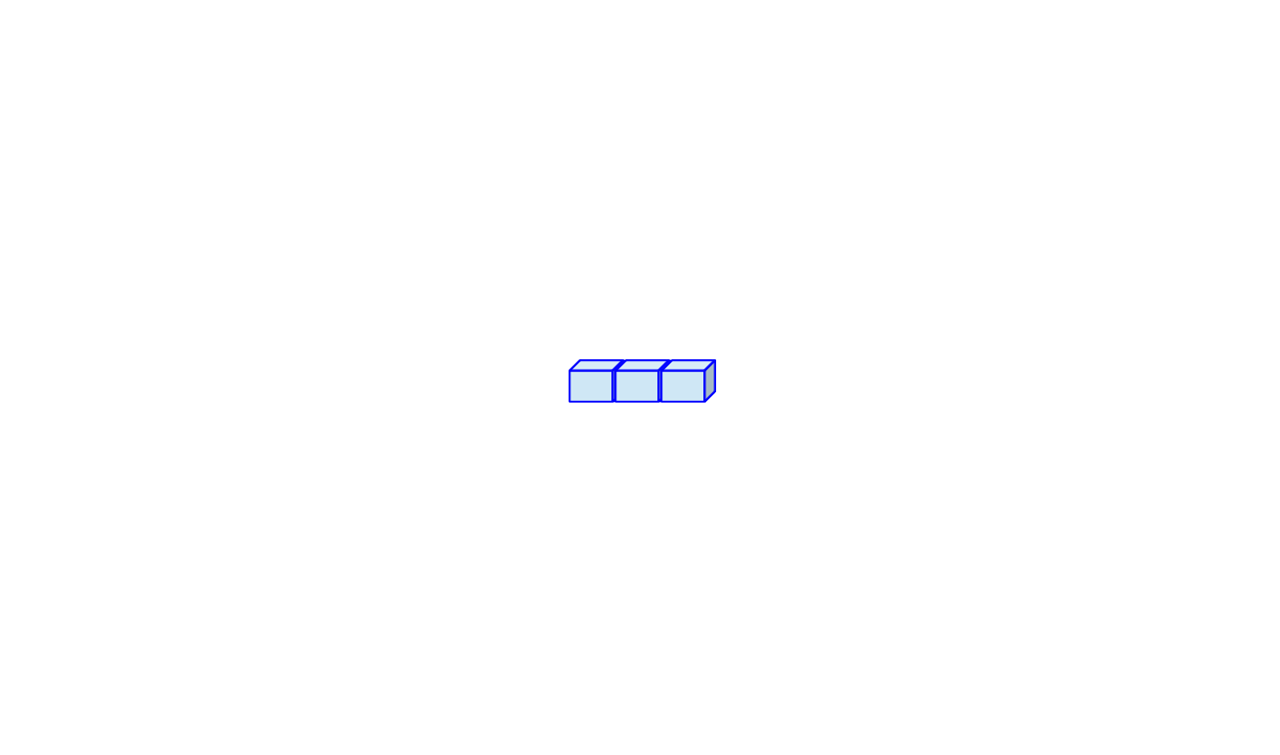 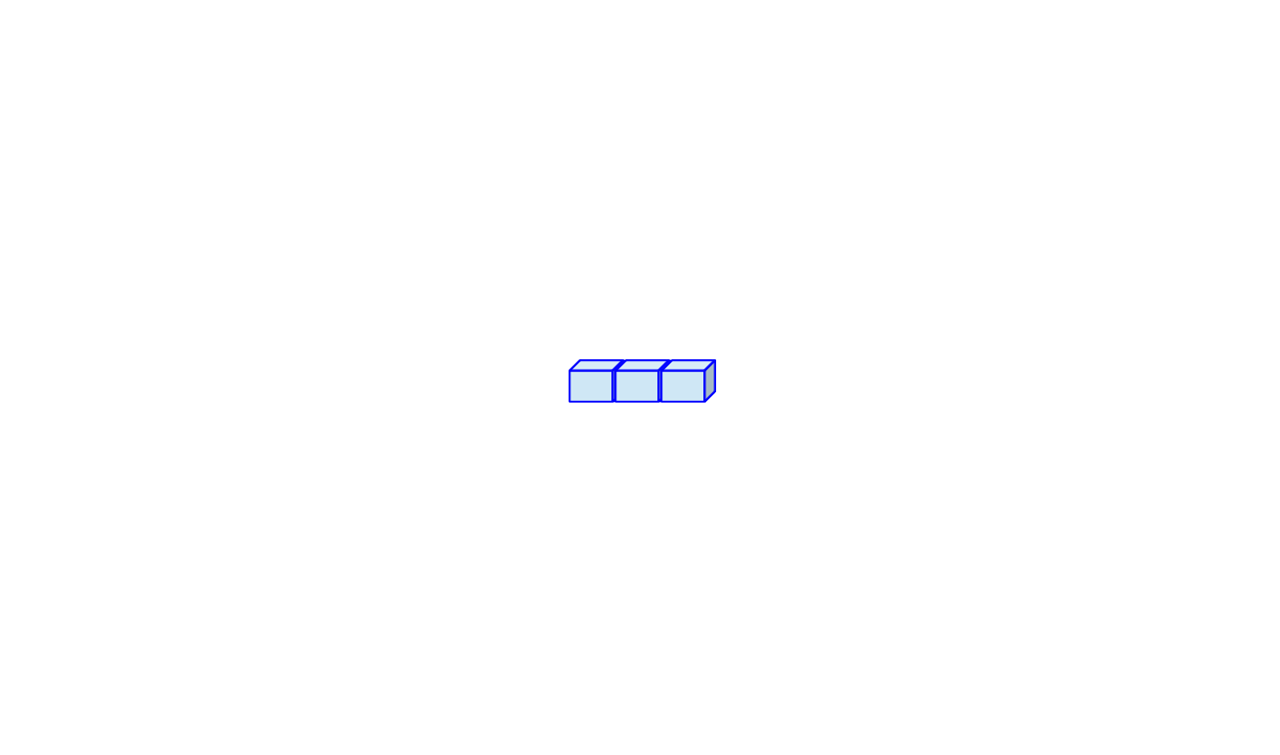 0    1    1    1   1   1    1     1   7
0    0    1    1   1   1    1    1   1    1    1    1   1    1    1   1    7   7
29/06/2023
Towards attack detection in traffic data based on spectral graph analysis
15
Research Question
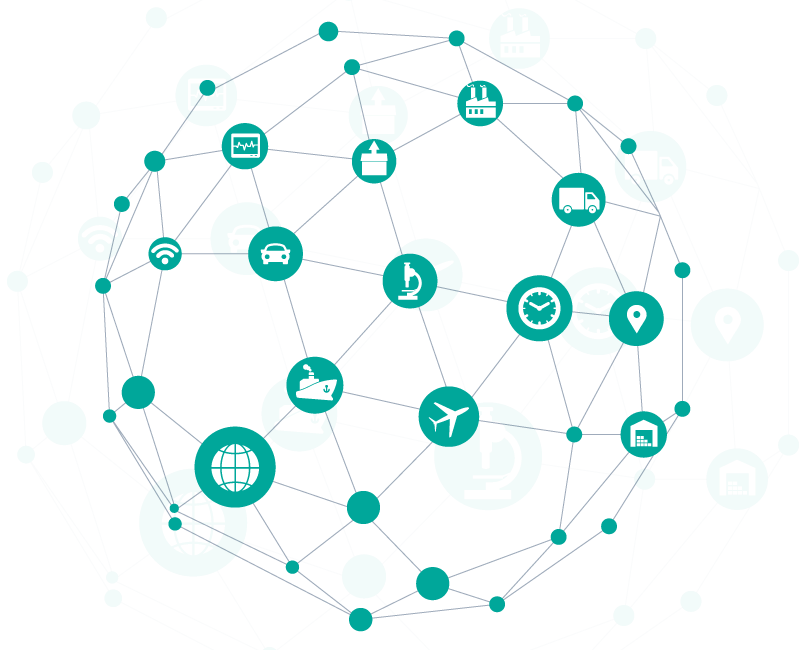 How can we benefit from spectral graph analysis to identify and detect cyberattacks over the network?
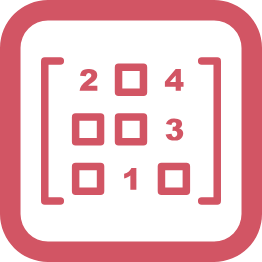 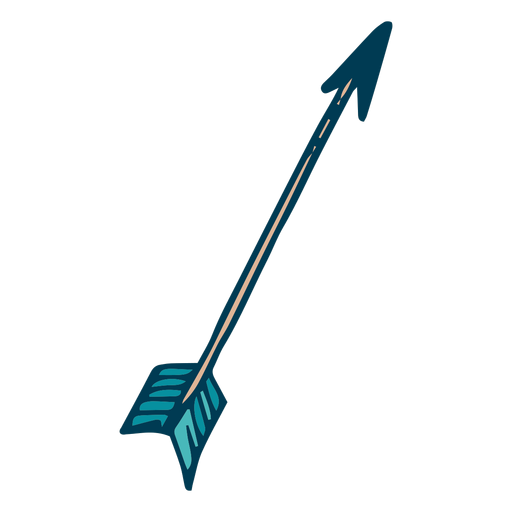 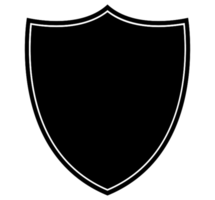 Spectral
Graph
Analysis
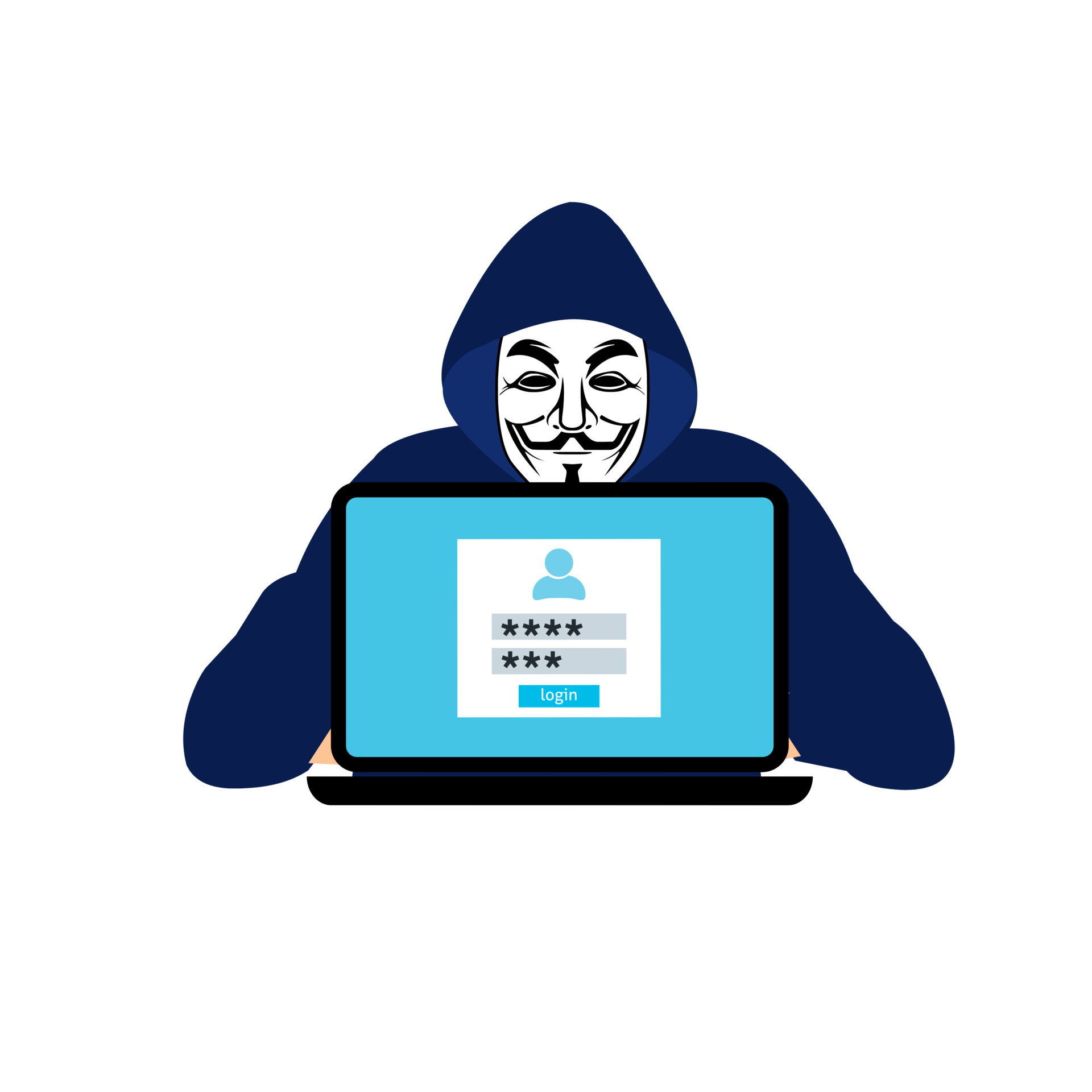 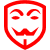 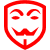 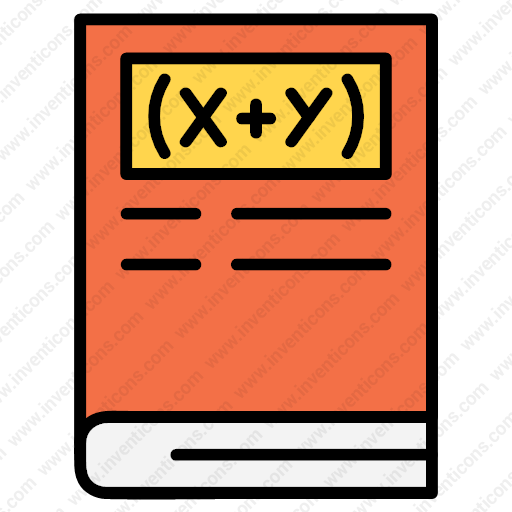 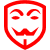 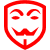 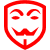 29/06/2023
16
Towards attack detection in traffic data based on spectral graph analysis
Methodology
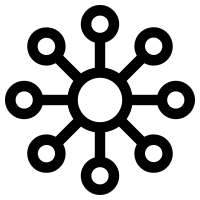 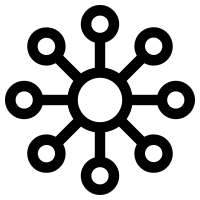 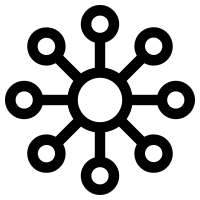 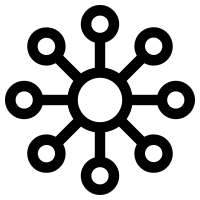 …
Weighted edge
Where w~10 normal
W>10 suspicious
N-star graphs
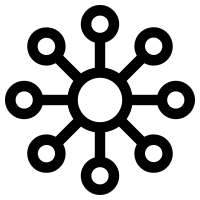 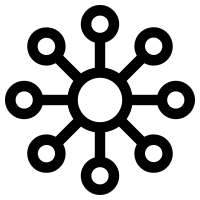 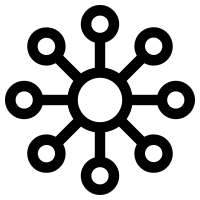 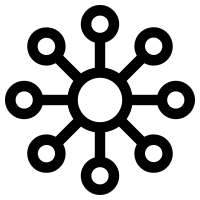 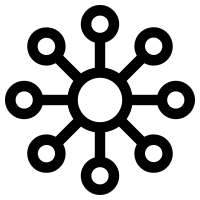 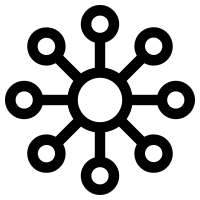 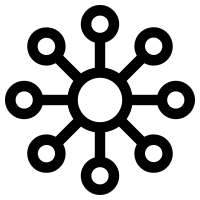 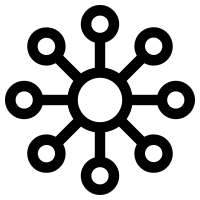 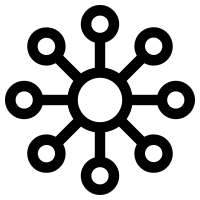 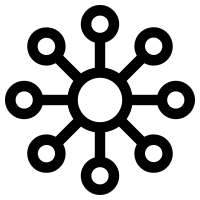 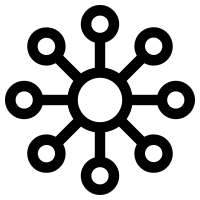 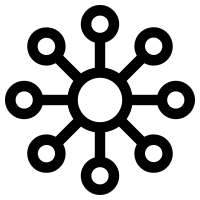 …
…
…
…
Evolution 1
Evolution 2
Evolution n
29/06/2023
Towards attack detection in traffic data based on spectral graph analysis
17
Dynamic Metrics
29/06/2023
18
Towards attack detection in traffic data based on spectral graph analysis
Metric 1 - Connectedness
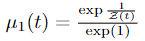 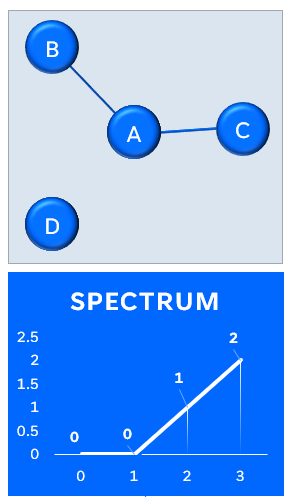 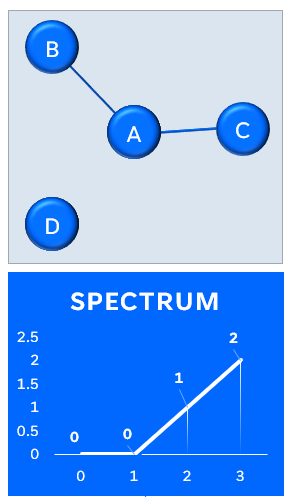 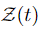 number of zeros in the spectrum.
29/06/2023
Chung, F. R. (1997). Spectral graph theory (Vol. 92). American Mathematical Soc.
19
Metric 2 - Flooding
B
C
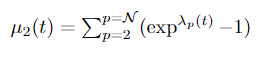 F
A
H
E
D
G
Connections/Flooding
J
K
Results in
I
L
Metric 2
De Abreu, N. M. M. (2007). Old and new results on algebraic connectivity of graphs. Linear algebra and its applications, 423(1), 53-73.
29/06/2023
20
Metric 3 - Wiringness
B
C
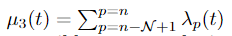 F
A
H
E
D
100
G
pkts/bytes
J
K
Results in
I
L
Metric 3
29/06/2023
21
Bauer, F., Jost, J.: Bipartite and neighborhood graphs and the spectrum of the normalized graph laplacian. arXiv preprint arXiv:0910.3118 (2009)
Metric 4 - Asymmetry
B
F
C
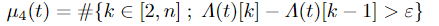 H
A
E
with ε = 10-12
D
G
Identical patterns/symmetry
B
F
C
Results in
H
A
E
Metric 4
D
G
29/06/2023
Towards attack detection in traffic data based on spectral graph analysis
22
Implementation and datasets
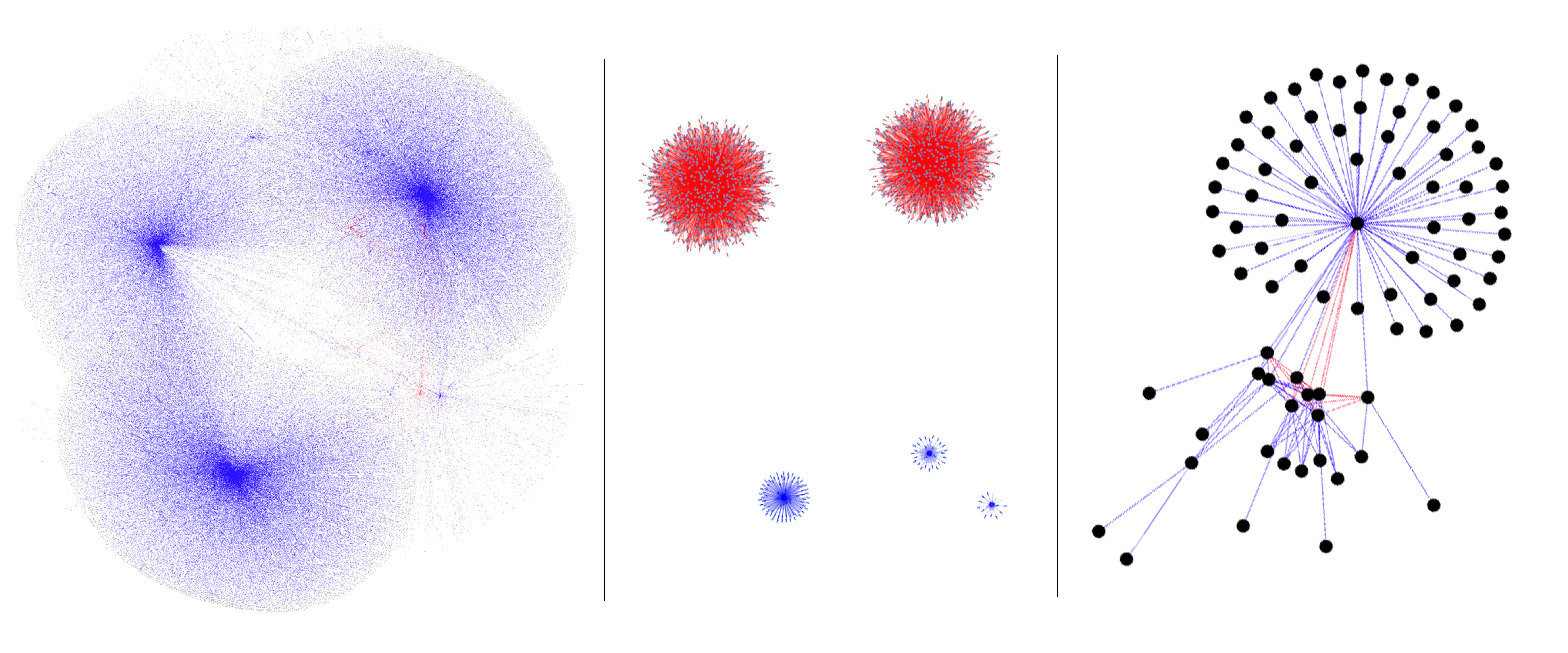 [Boo+21] Tim M Booij et al. “ToN_IoT: The role of heterogeneity and the need for standardization of features and attack types in IoT network intrusion data sets”. In: IEEE Internet of Things Journal 9.1 (2021), pp. 485–496.
[Kor+19] Nickolaos Koroniotis et al. “Towards the development of realistic botnet dataset in the internet of things for network forensic analytics: Bot-iot dataset”. In: Future Generation Computer Systems 100 (2019), pp. 779–796.
[hussain2021iot] Hussain, F., Abbas, S. G., Shah, G. A., Pires, I. M., Fayyaz, U. U., Shahzad, F., ... & Zdravevski, E. (2021). IoT Healthcare Security Dataset. IEEE Dataport.
23
Attack analysis
IoT Healthcare Security Dataset
Ton IoT dataset
Botnet IoT dataset
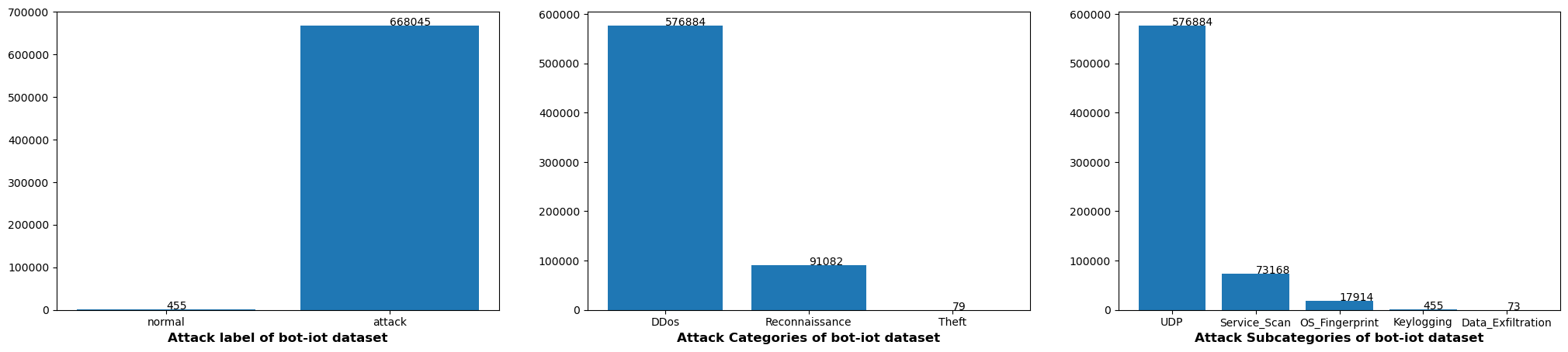 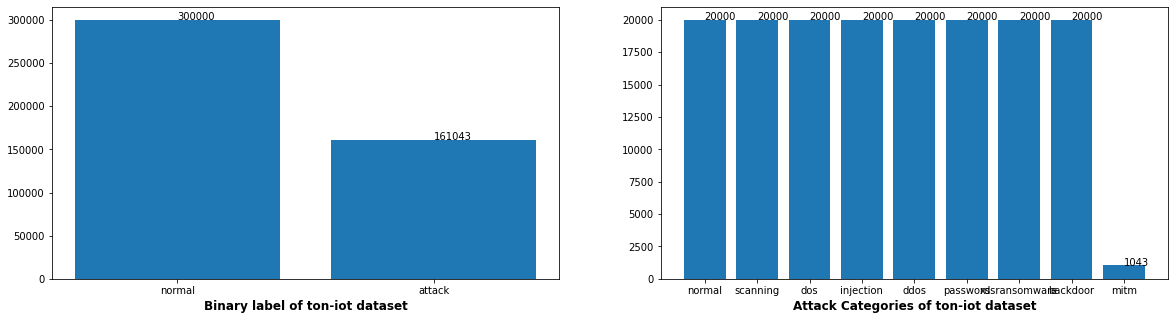 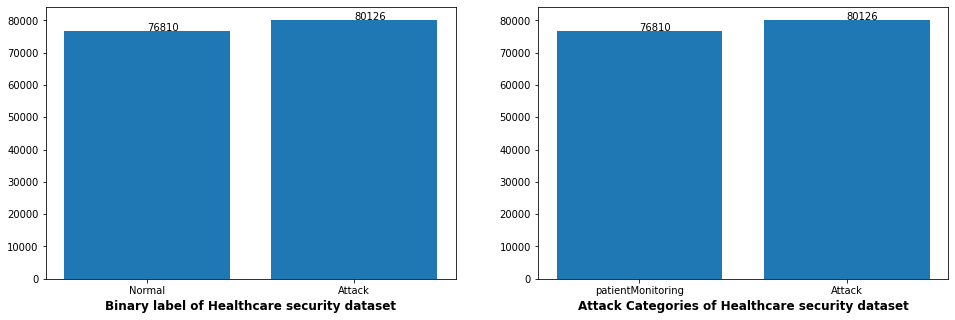 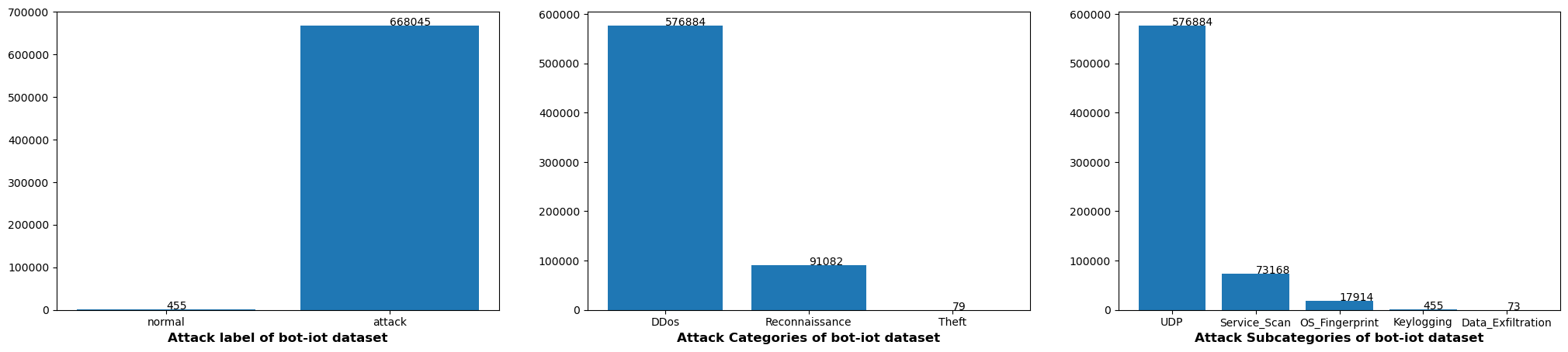 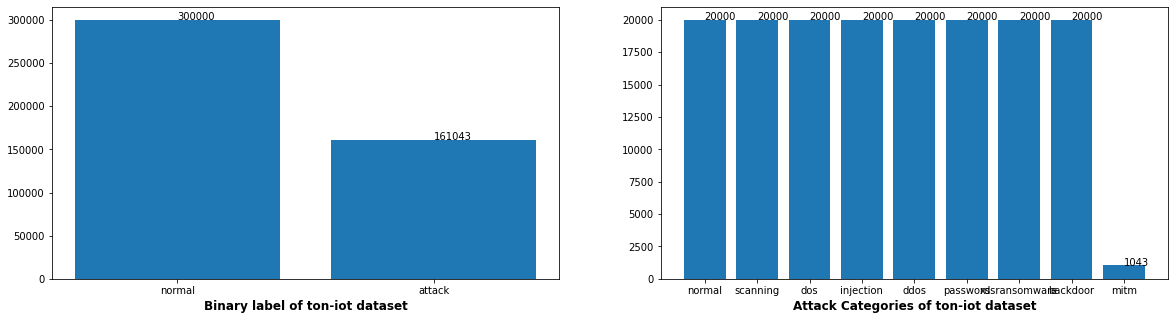 29/06/2023
Towards attack detection in traffic data based on spectral graph analysis
24
Network patterns – Star graphs
Star
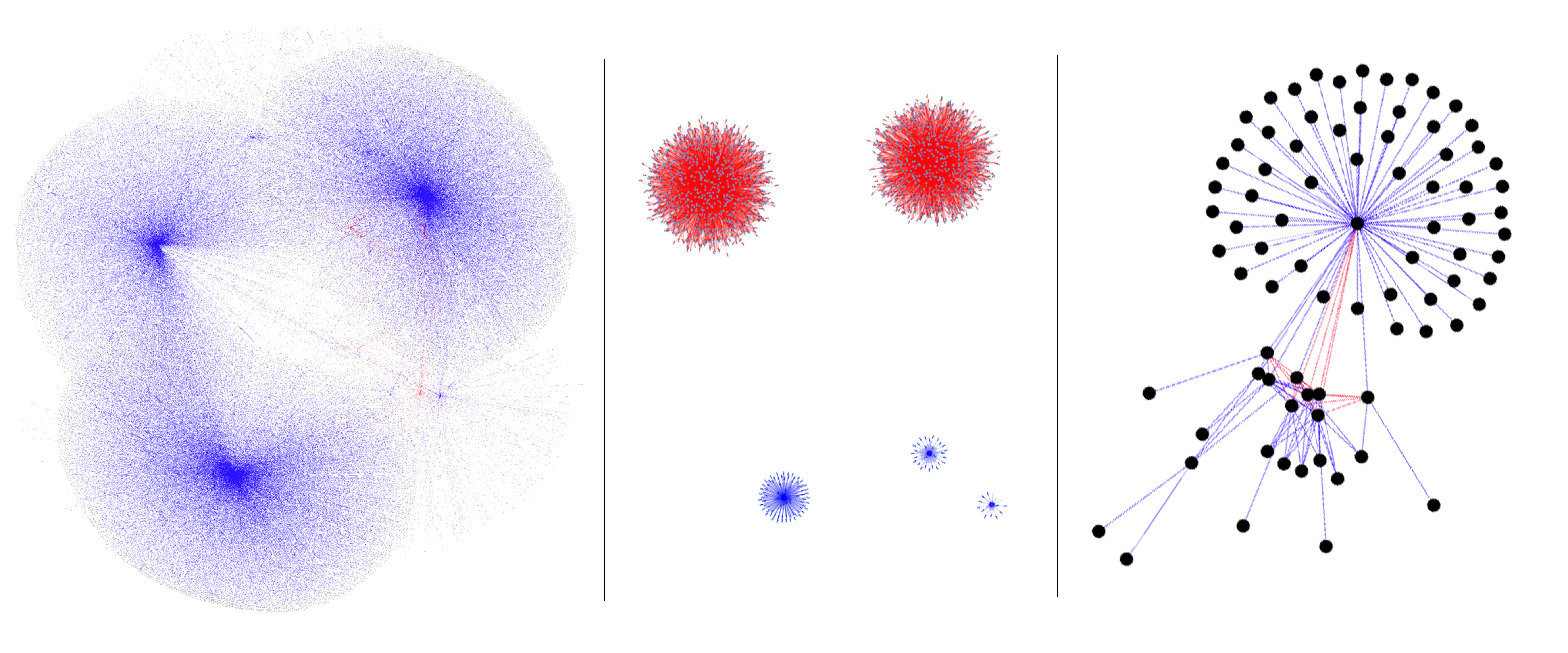 Star
Star
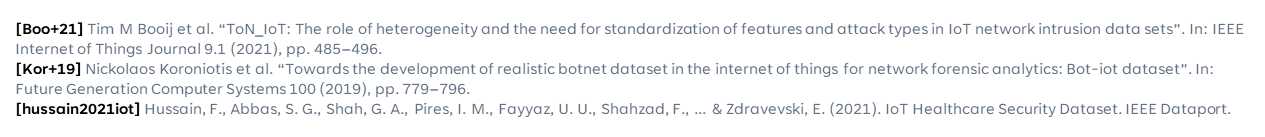 29/06/2023
25
Experiments – Scenario 1 – Attack behavior
1
3
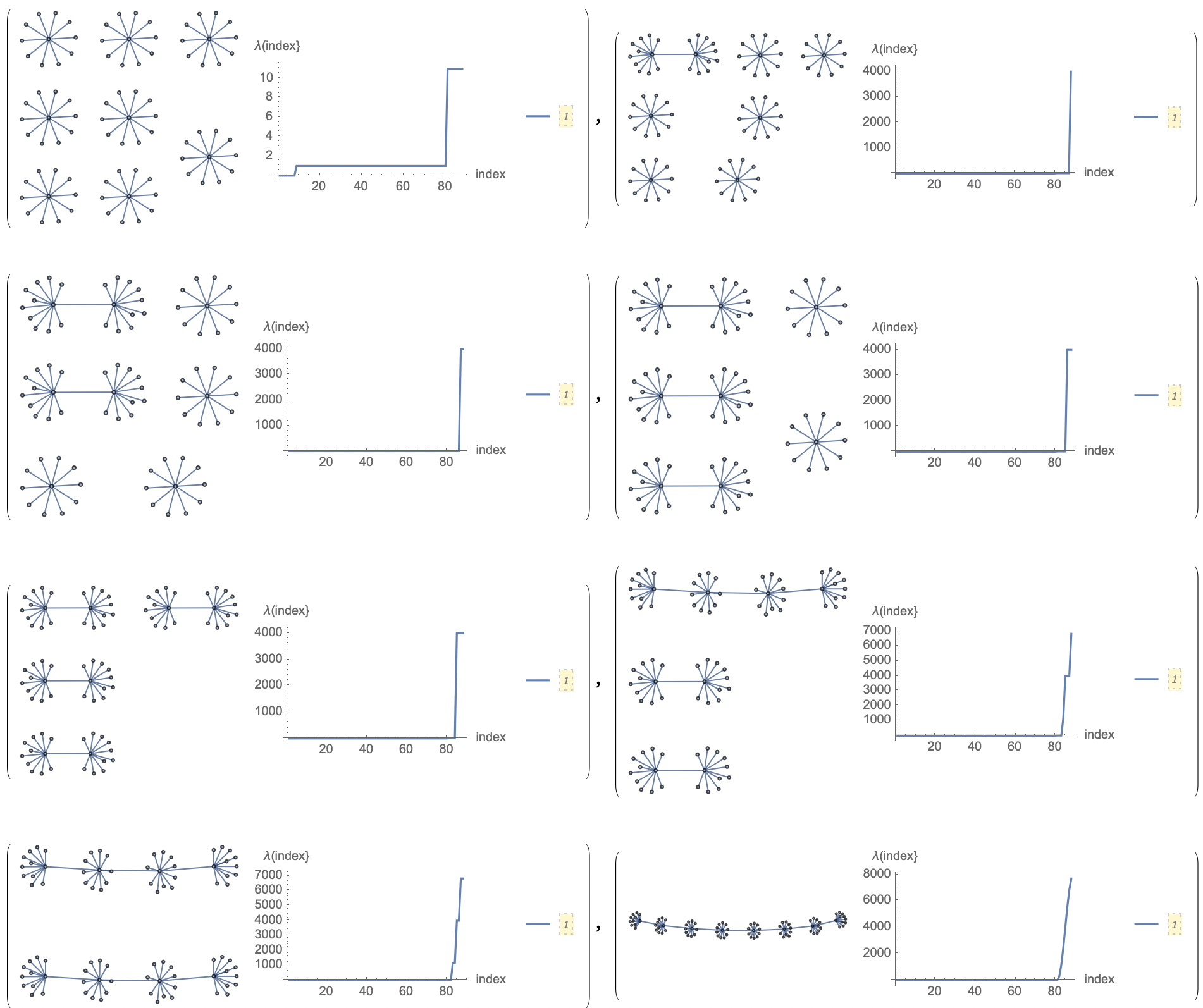 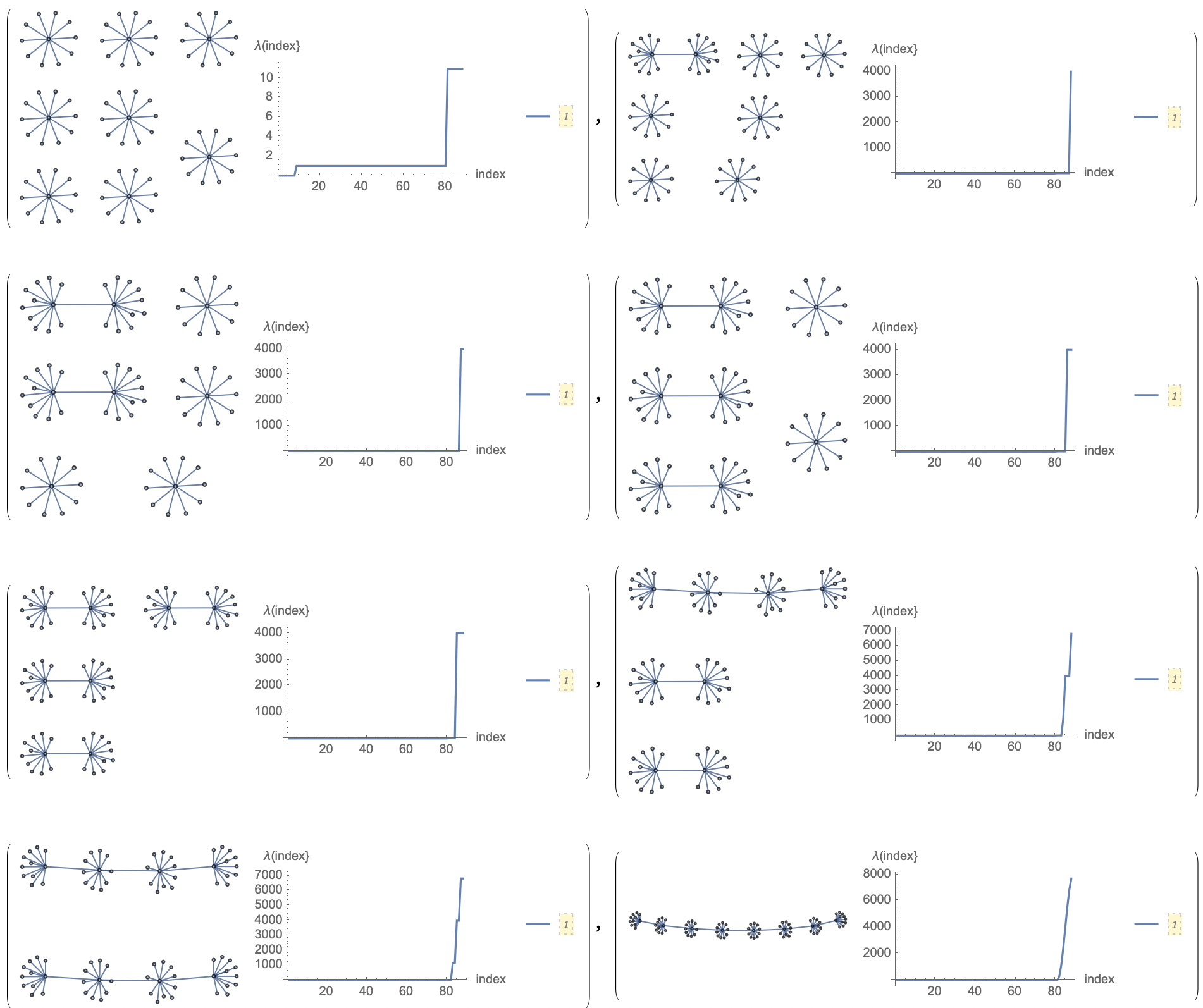 2
4
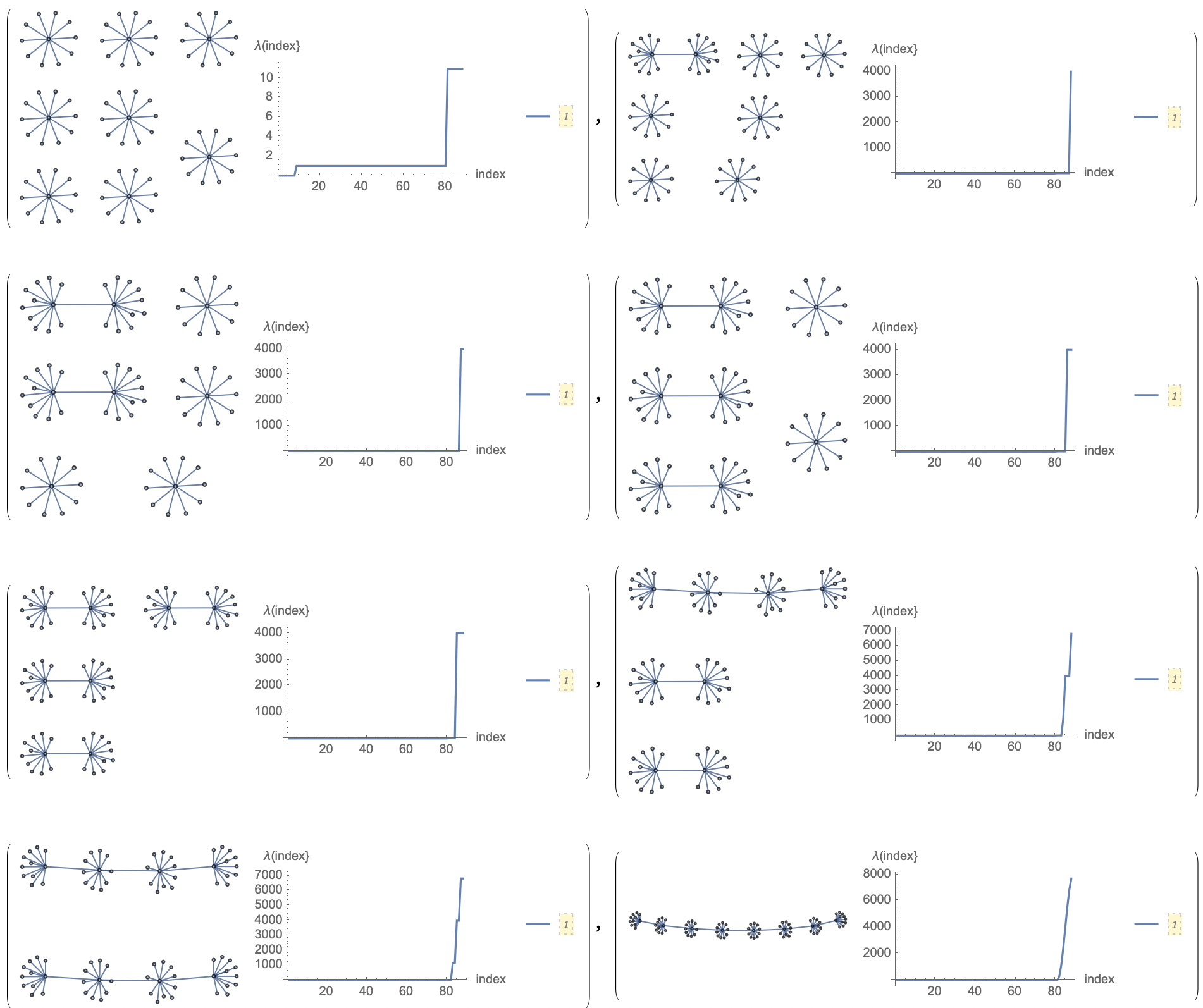 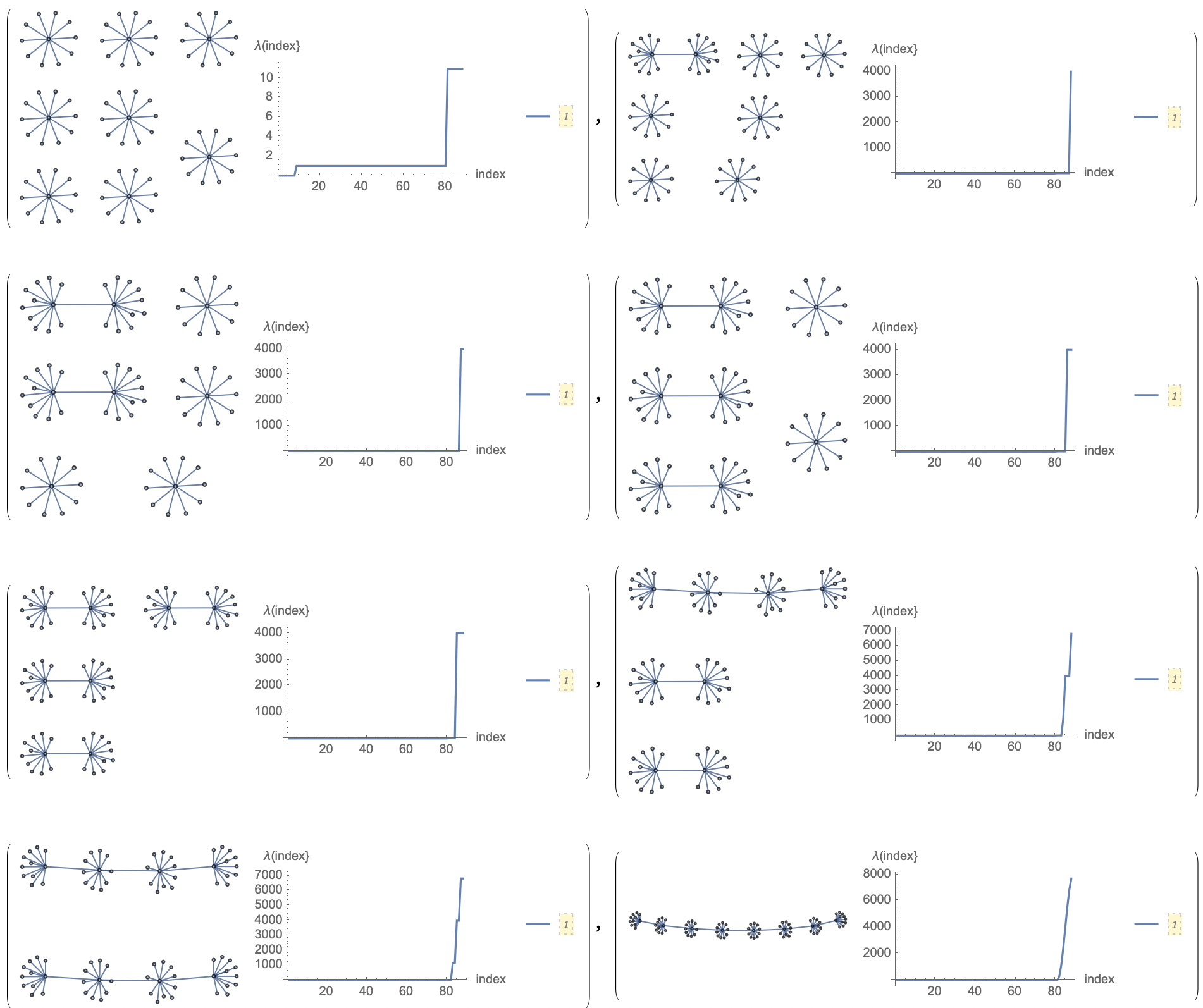 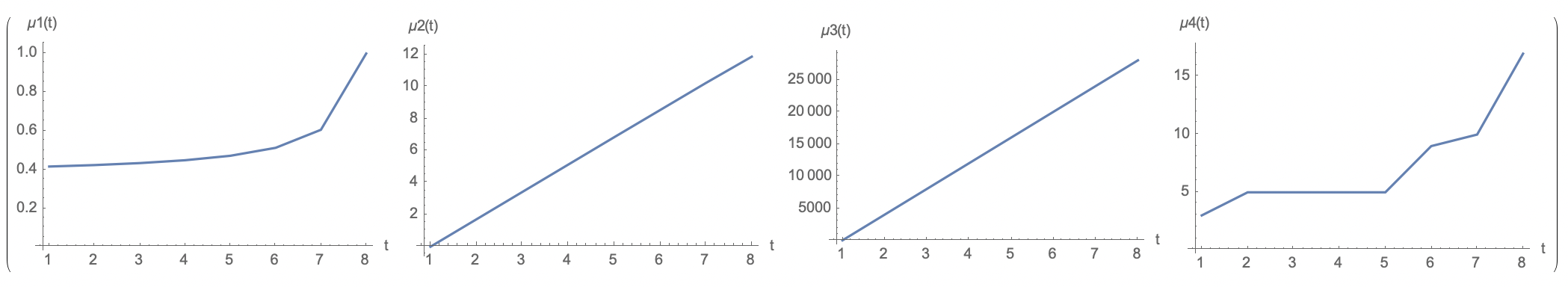 29/06/2023
Towards attack detection in traffic data based on spectral graph analysis
26
Experiments – Scenario 2 – Normal behavior
1
3
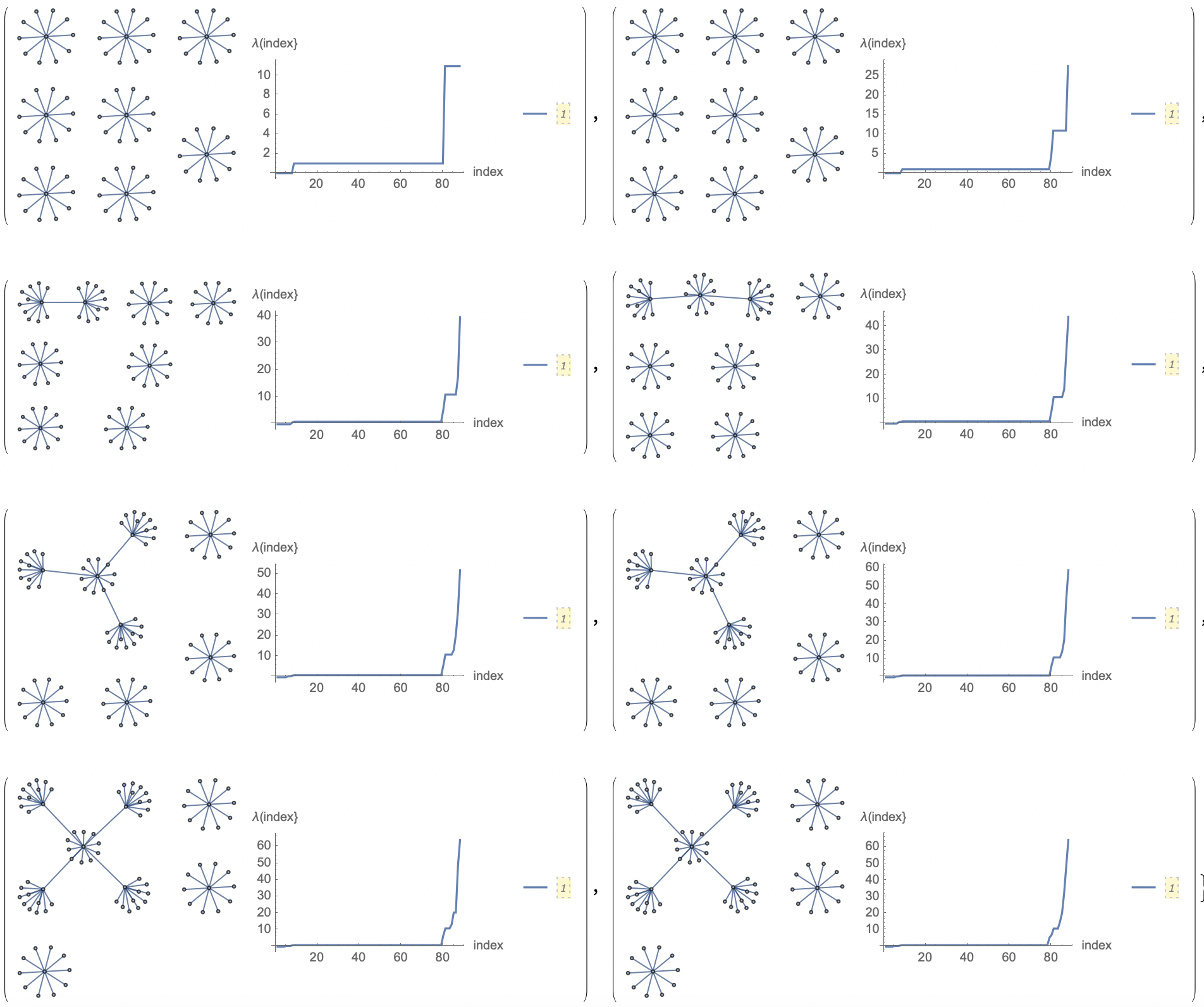 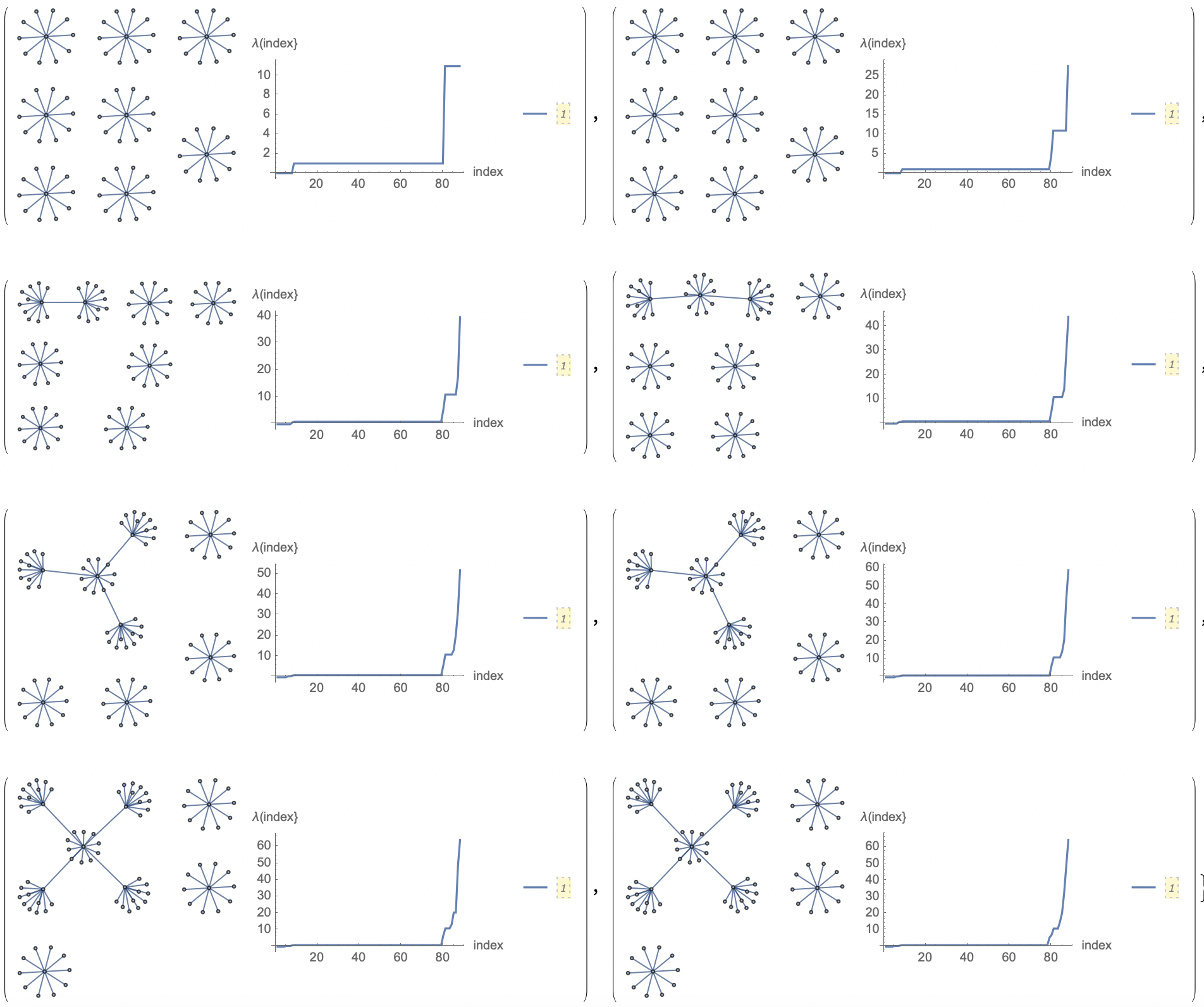 2
4
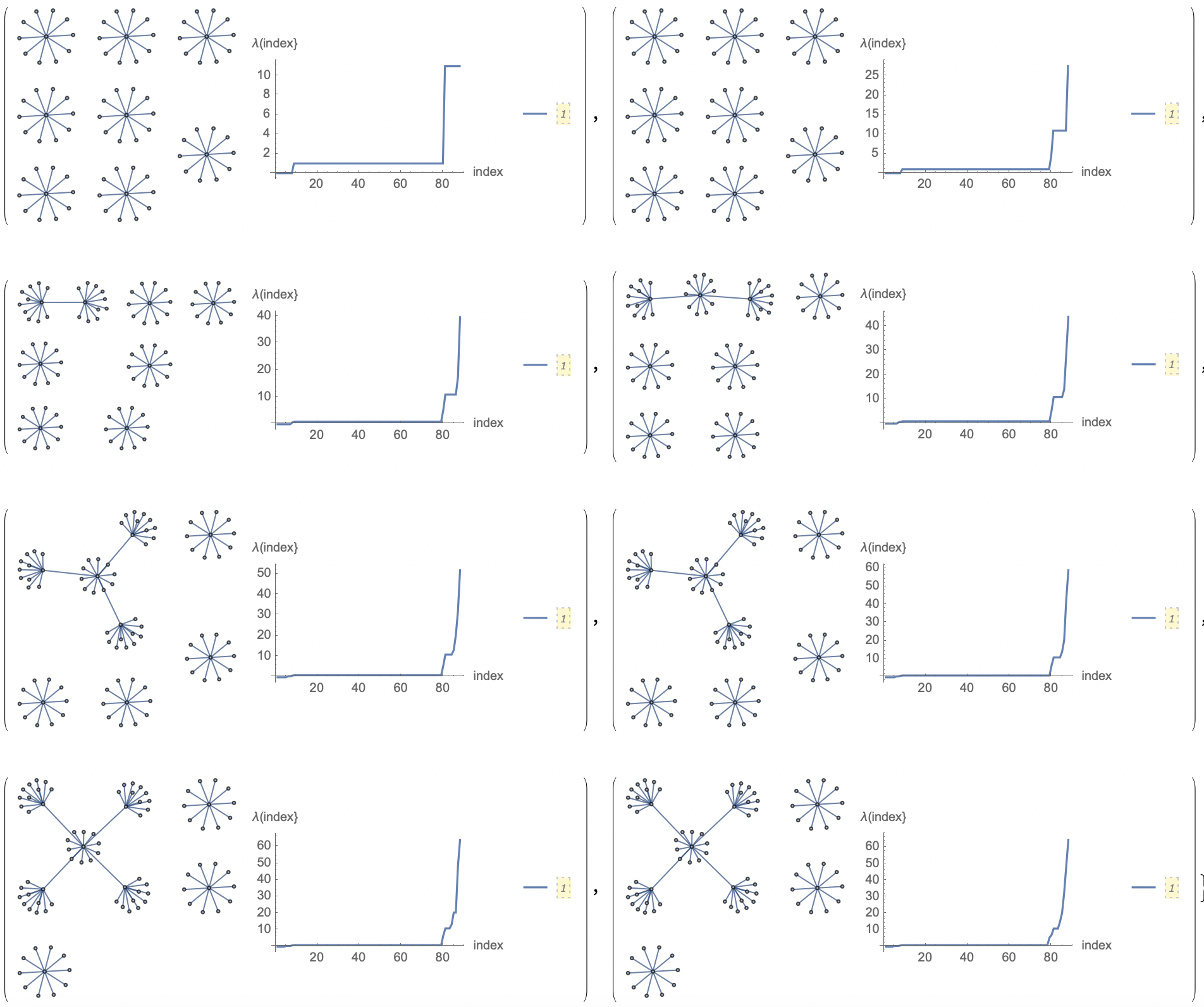 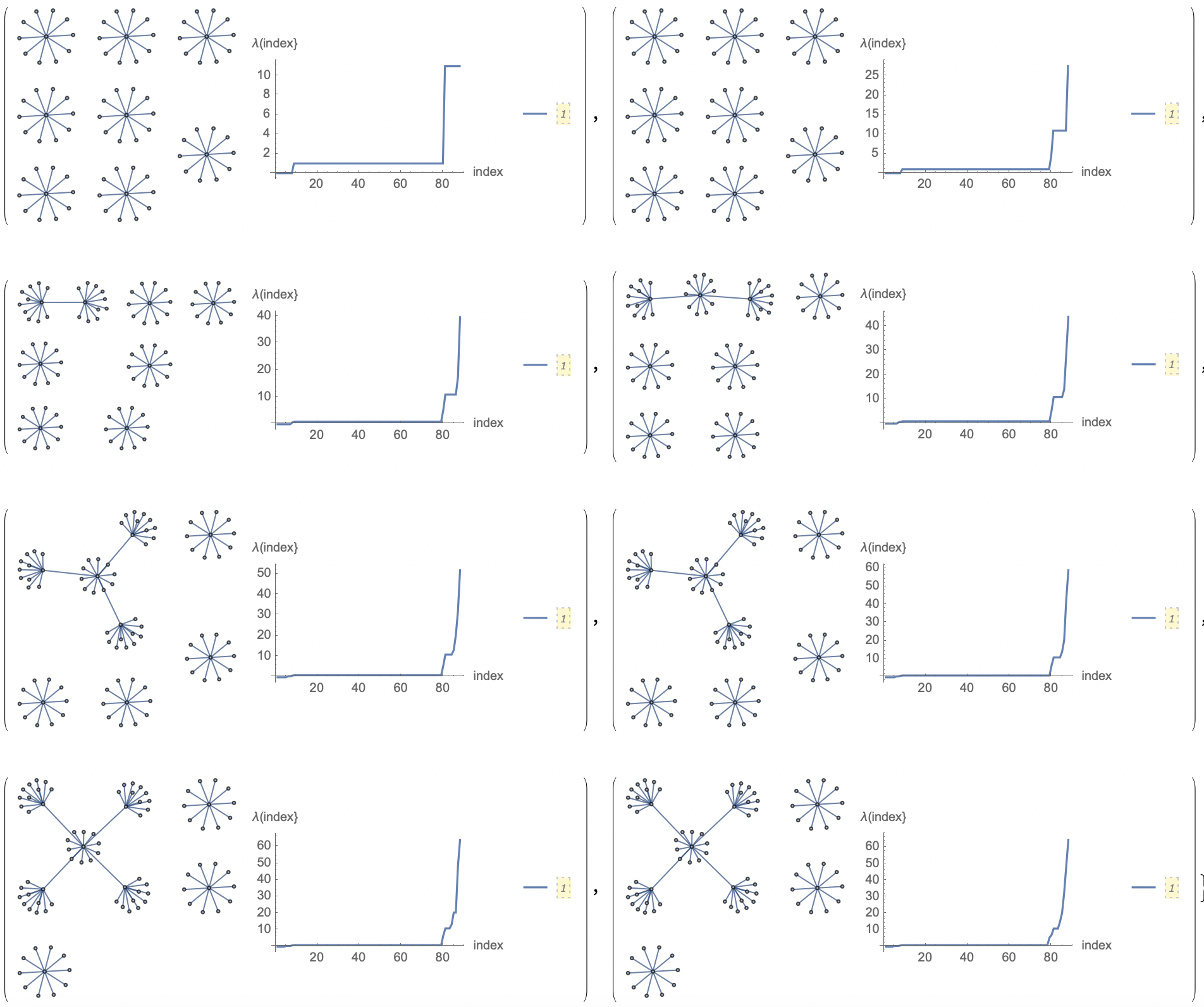 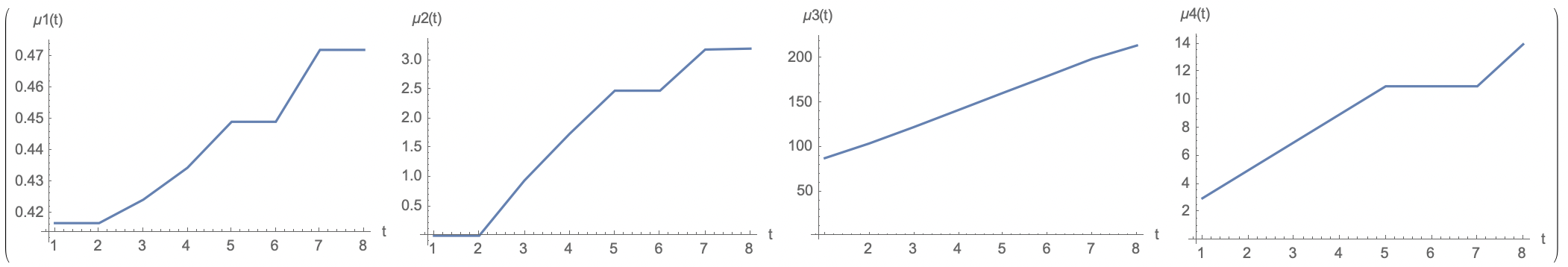 29/06/2023
Towards attack detection in traffic data based on spectral graph analysis
27
Experiments Evaluation
250,000
.
.
.
200
29/06/2023
Towards attack detection in traffic data based on spectral graph analysis
28
Metrics over real dataset
Detect attacks
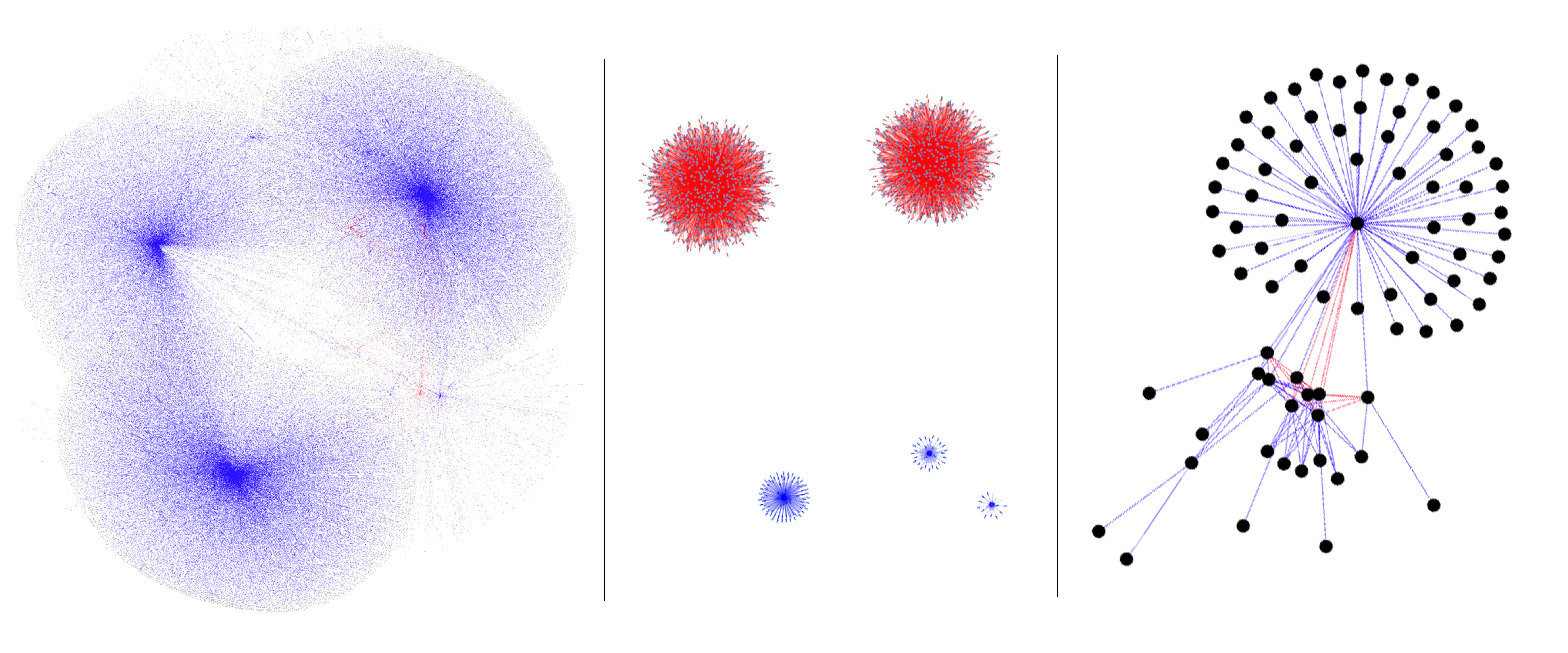 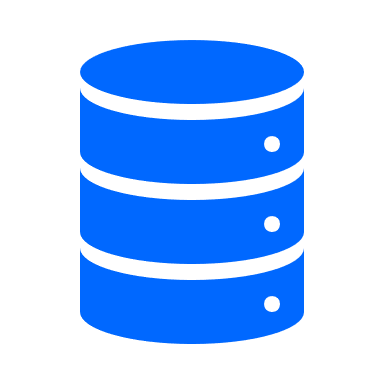 Apply metrics on dataset
Botnet dataset
29/06/2023
Towards attack detection in traffic data based on spectral graph analysis
29
Challenges over real datasets
stime                saddr                  daddr            pkts    label

576923  1526344032   192.168.100.46    192.168.100.5     59452	0

576917  1526344032   192.168.100.46    192.168.100.5     30157	1

576916  1526344032   192.168.100.46    192.168.100.5     29726	0 

576921  1526344032   192.168.100.3      13.55.154.73        3018	0

576884  1526344121   192.168.100.1      192.168.100.3      4	0
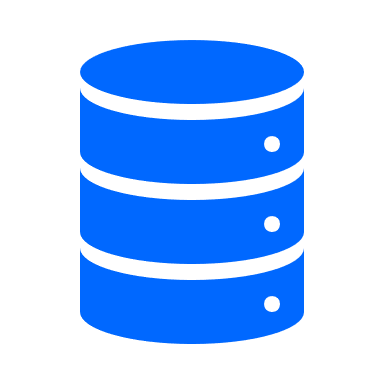 Evolutions
29/06/2023
Towards attack detection in traffic data based on spectral graph analysis
30
From dataset to timeseries
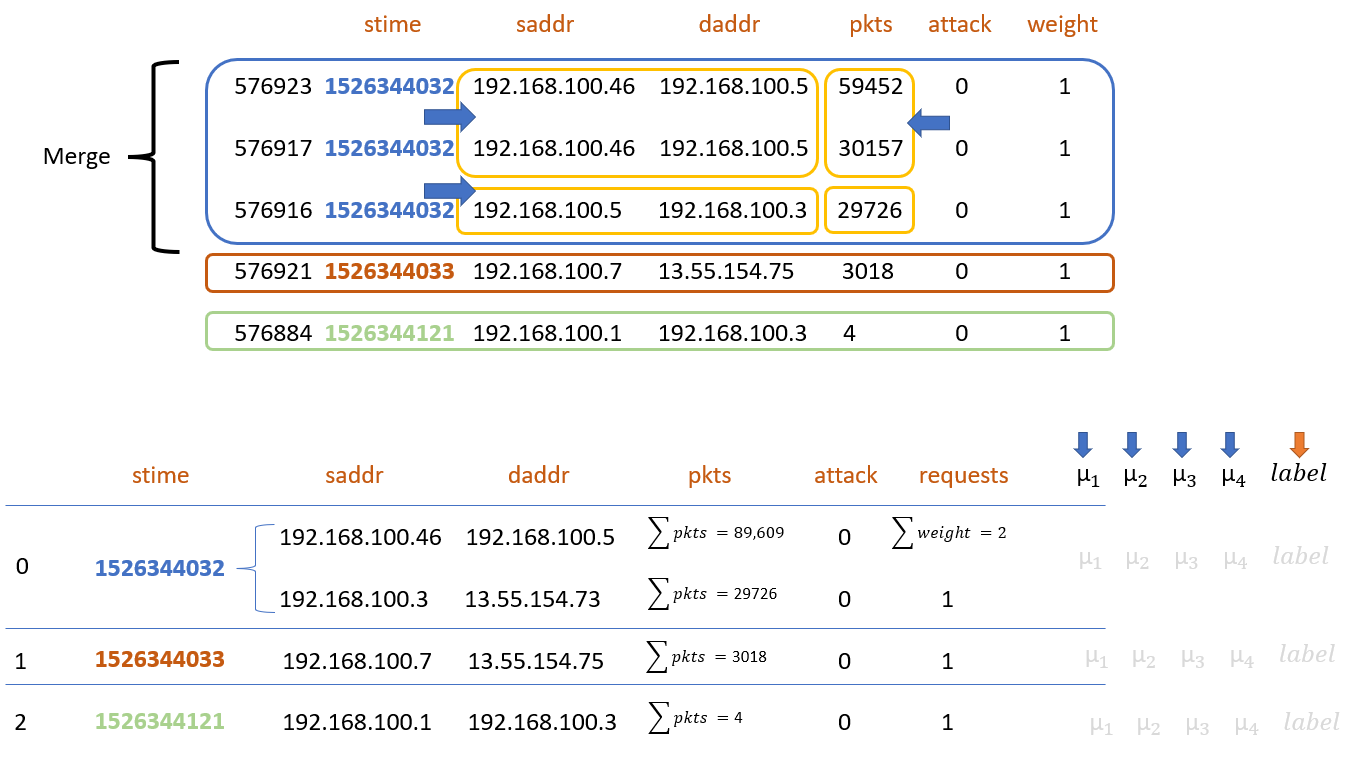 29/06/2023
Towards attack detection in traffic data based on spectral graph analysis
31
Classification methods
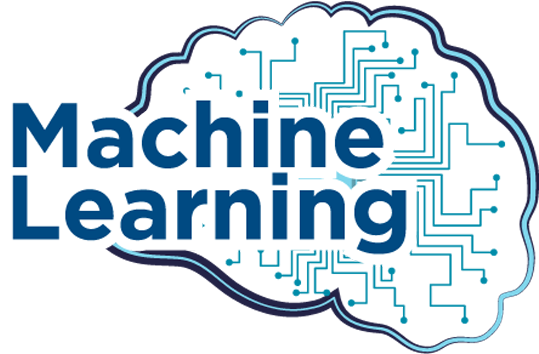 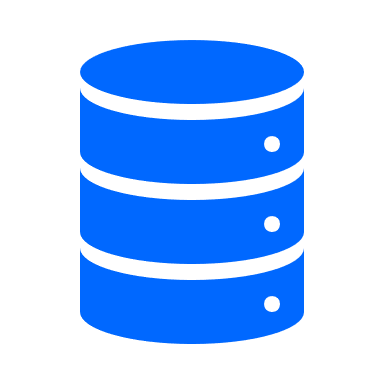 Evolutions
Apply Classification Methods
Random Forest
Decision Tree
MLP
XGBoost
SVM
Calculate Metrics
29/06/2023
Towards attack detection in traffic data based on spectral graph analysis
32
Methodology
29/06/2023
33
Train-Test data
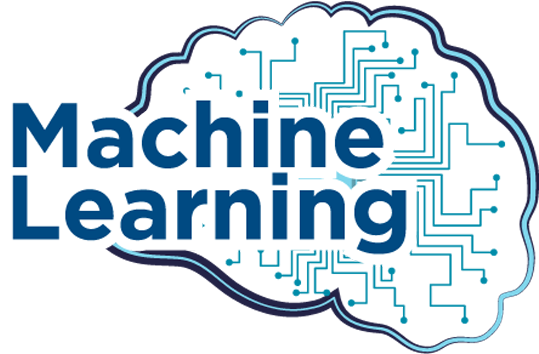 29/06/2023
Towards attack detection in traffic data based on spectral graph analysis
34
Current results revealed
Random Forest
Decision Tree
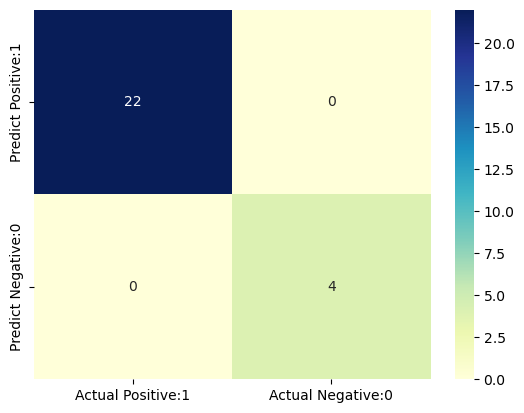 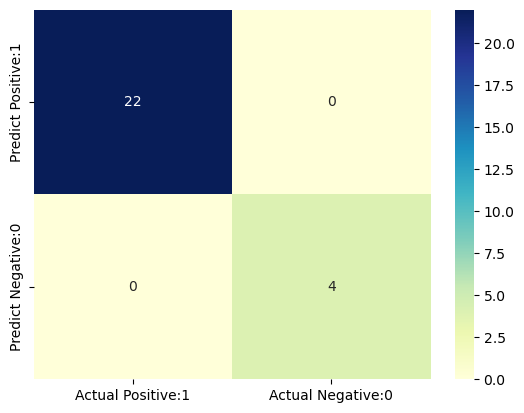 SVM
MLP
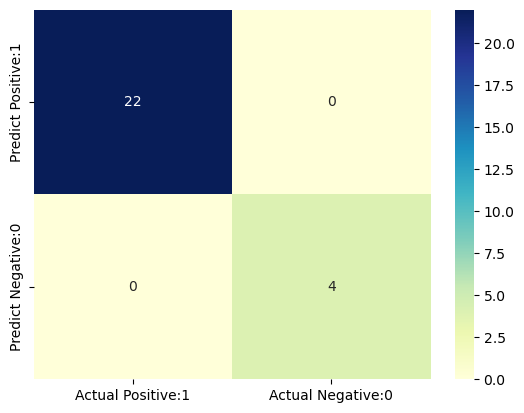 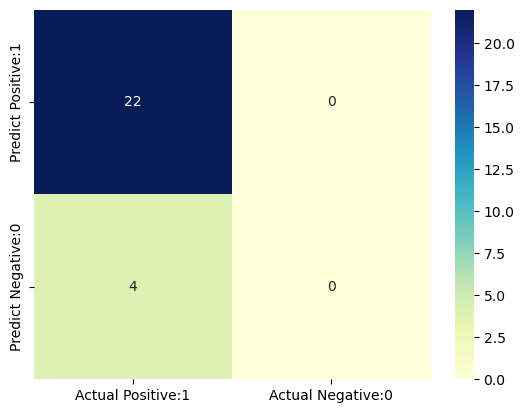 29/06/2023
Towards attack detection in traffic data based on spectral graph analysis
35
Achieved results
Over Star graph patterns
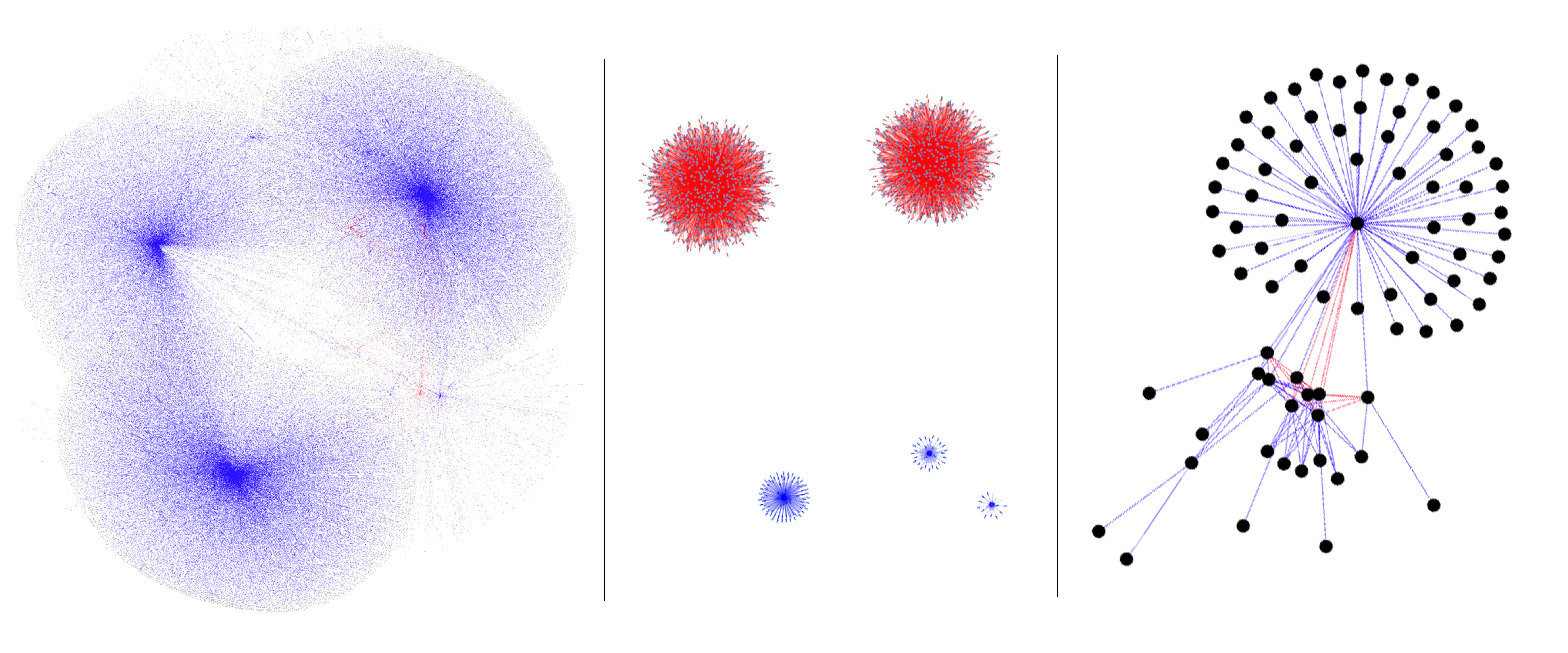 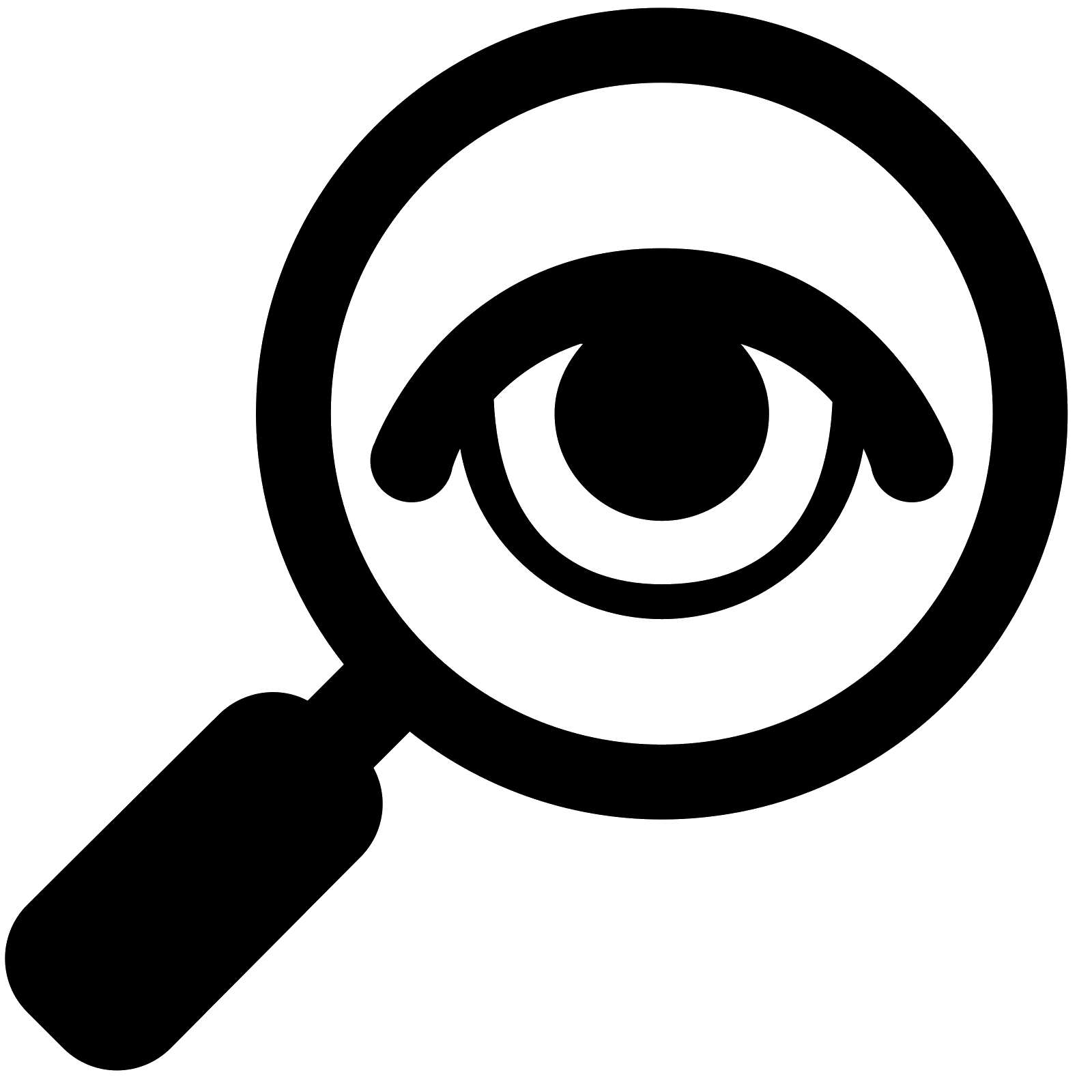 Metrics
Were able to detect attacks
DOS
DDOS
29/06/2023
Towards attack detection in traffic data based on spectral graph analysis
36
Coming work
Apply XGBoost classification for metrics data frame and compare it to other
classification methods.
Reduce the time window of each evolution to less than 10 timestamps.
Apply RBF for SVM kernels rather than linear classification.
Try different combinations of metrics to detect which metric mainly affect the
classification decisions.
Understand the classification criteria done using XAI for different classification methods.
Generate new metrics to detect new patterns, since the current one mainly proposed to detect star graph patterns.
29/06/2023
Towards attack detection in traffic data based on spectral graph analysis
37
Coming work – k partite graphs
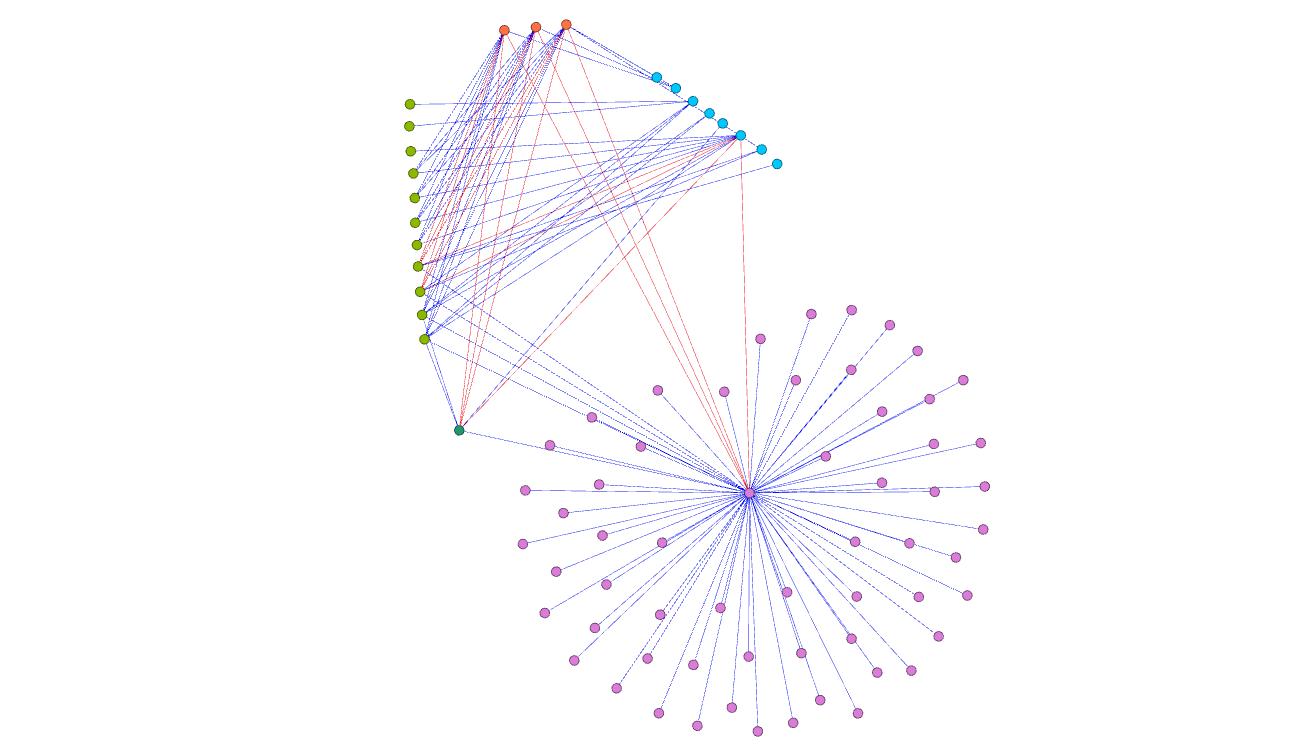 K-partite graphs
Star graphs
29/06/2023
Towards attack detection in traffic data based on spectral graph analysis
38
Events
BotConf23, Strasbourg
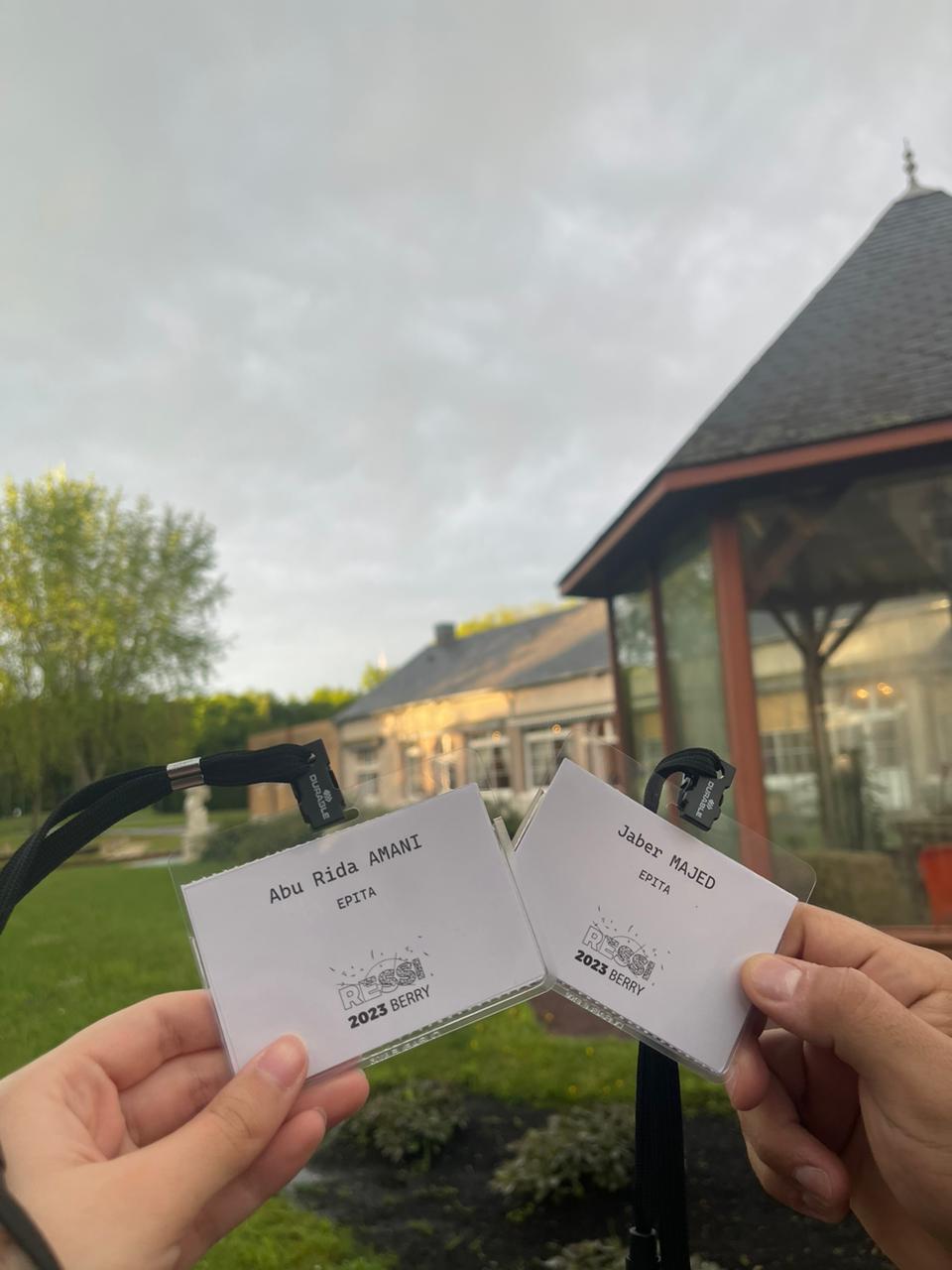 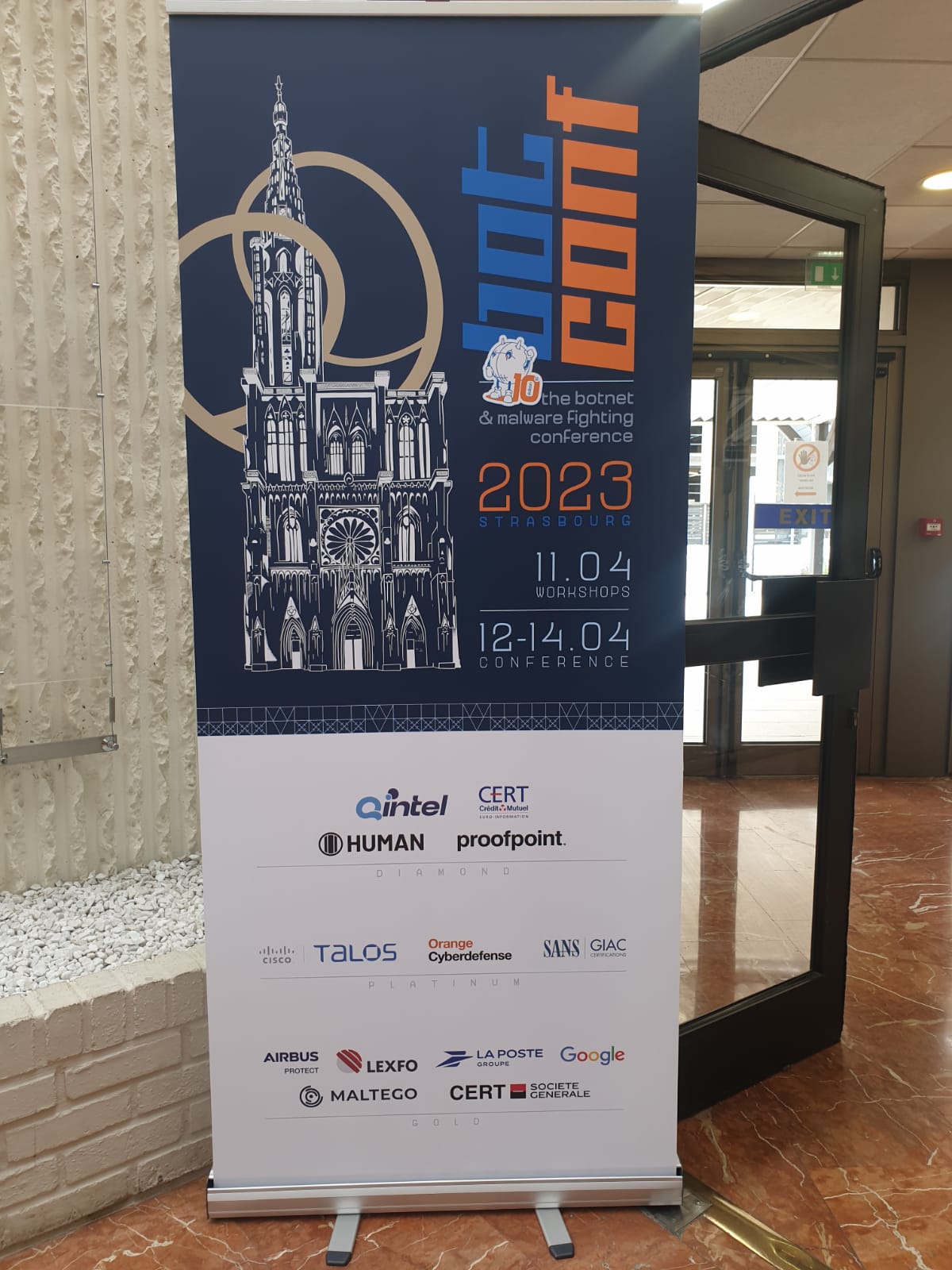 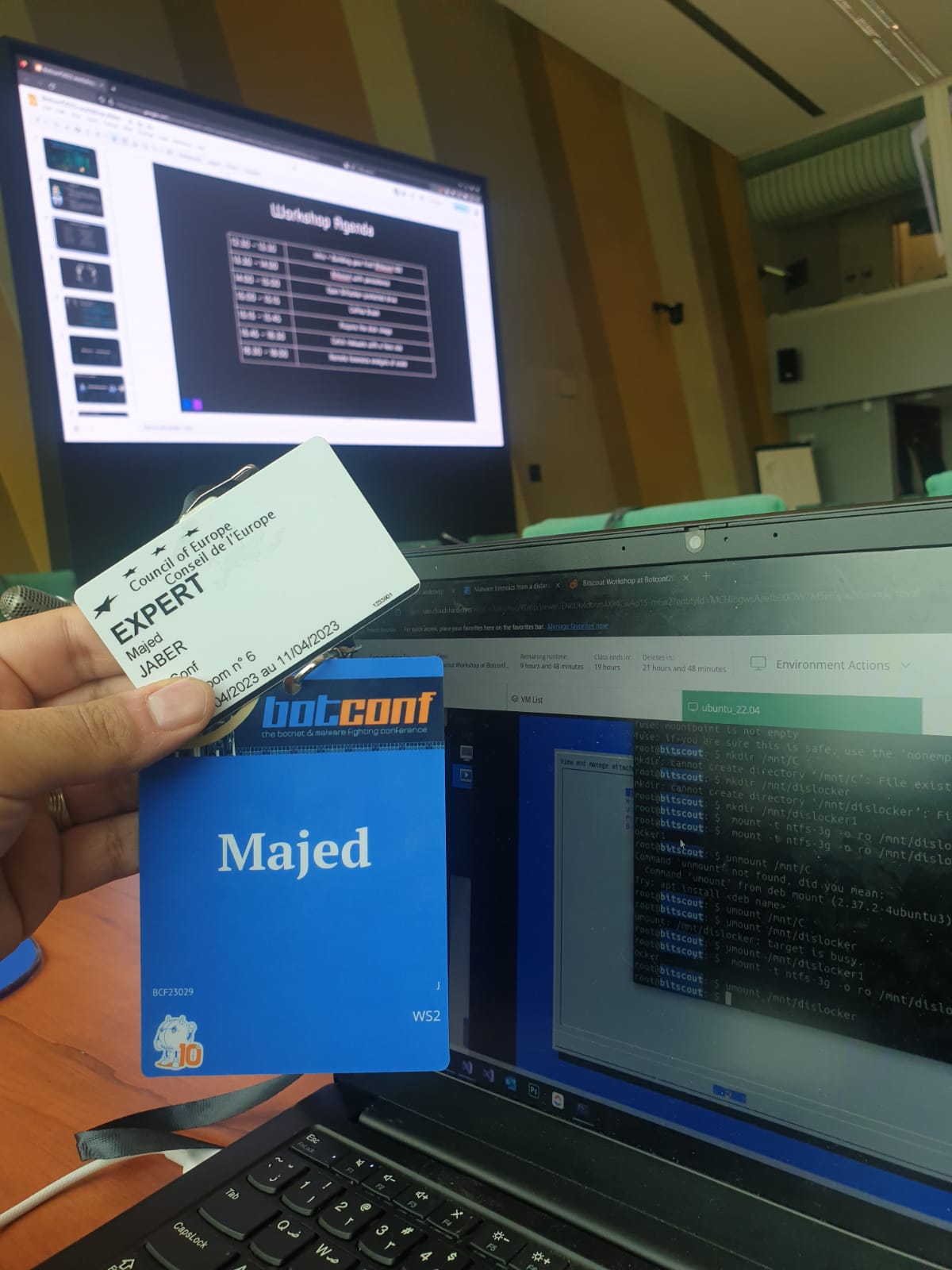 Ressi23, Neuvy-sur-Barangeon
29/06/2023
Towards attack detection in traffic data based on spectral graph analysis
39
Teaching
Introduction to 
cryptography
Spring 2023 - Finished
Summer 2023 - Preparing
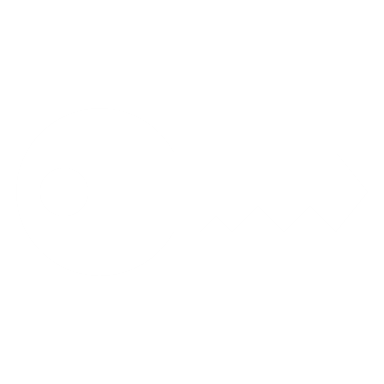 29/06/2023
Towards attack detection in traffic data based on spectral graph analysis
40
Thank you
Majed Jaber majed.jaber@epita.fr
Nicolas Boutry nicolas.Boutry@epita.fr
Pierre Parrend pierre.parrend@epita.fr
Any Questions
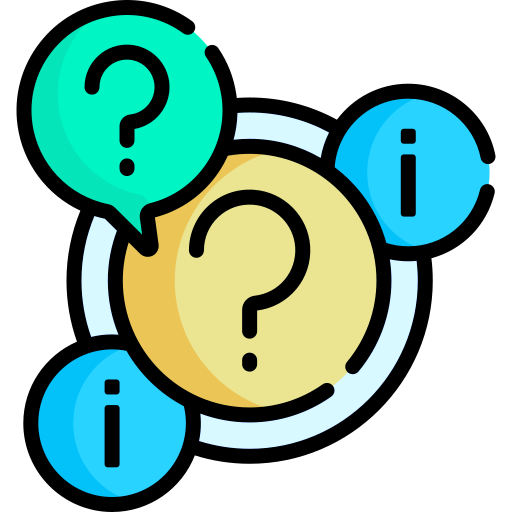